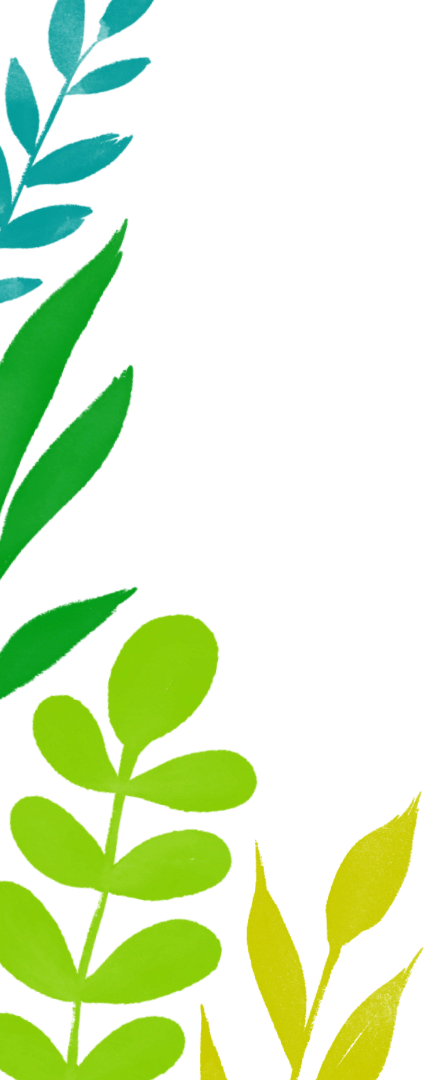 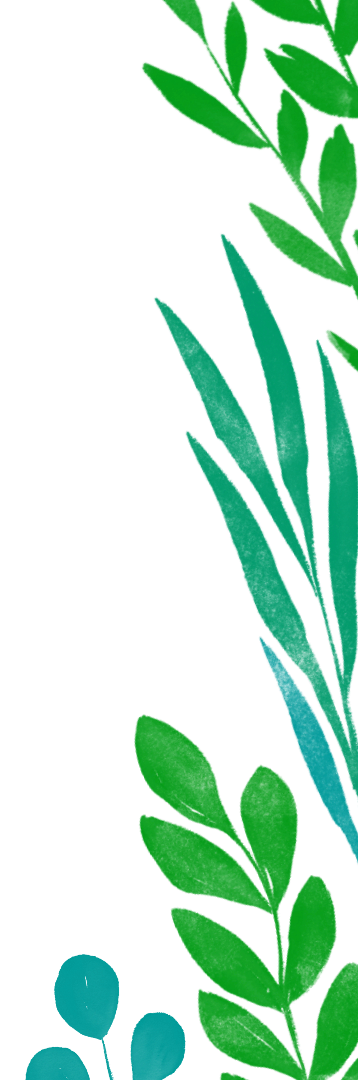 Thứ … ngày … tháng … năm
Đạo đức
Bài 14 – Tiết 2
Giữ gìn 
cảnh đẹp quê hương
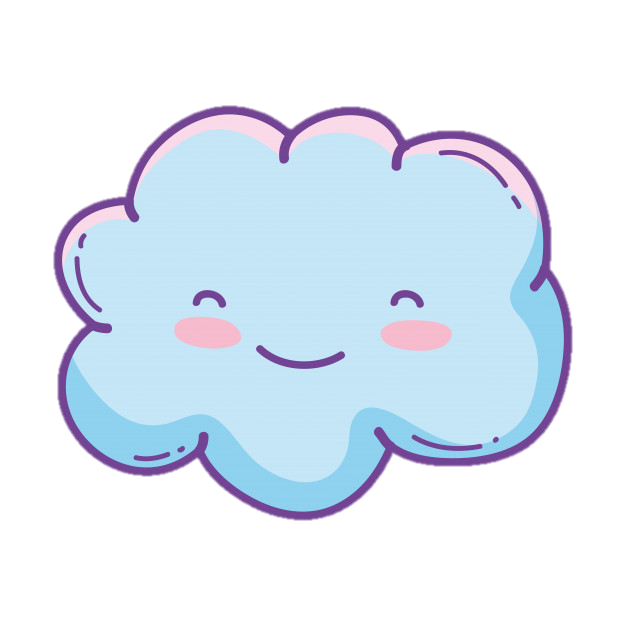 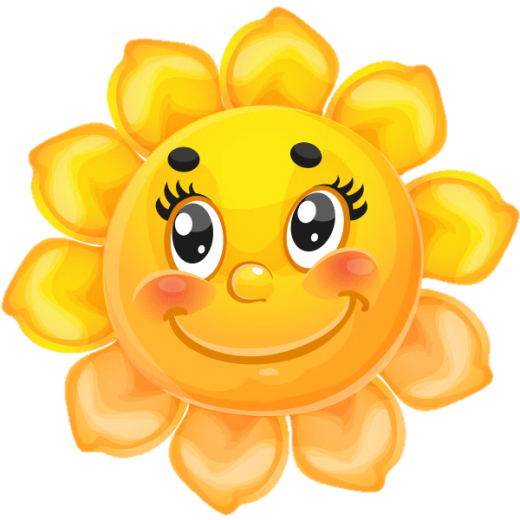 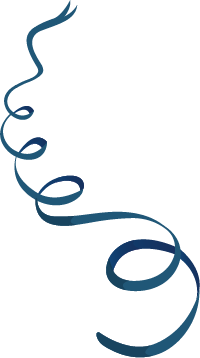 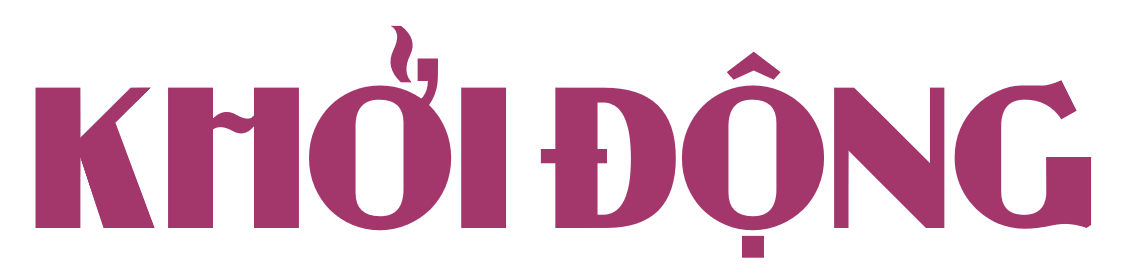 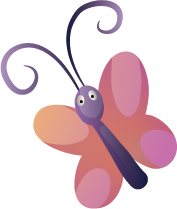 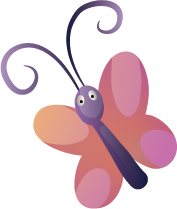 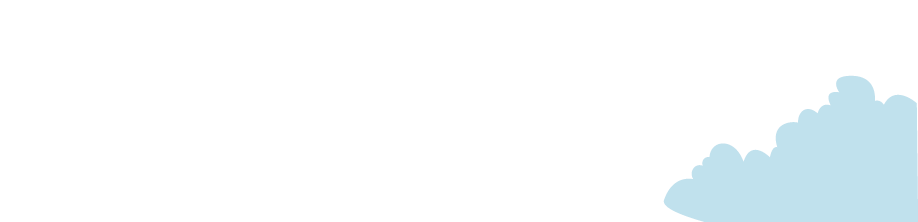 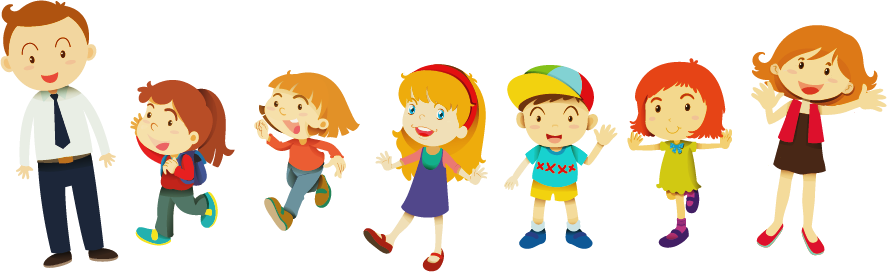 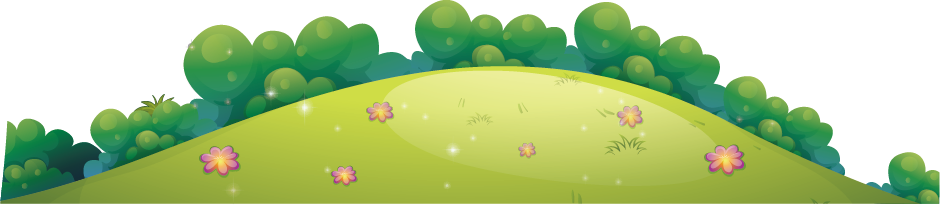 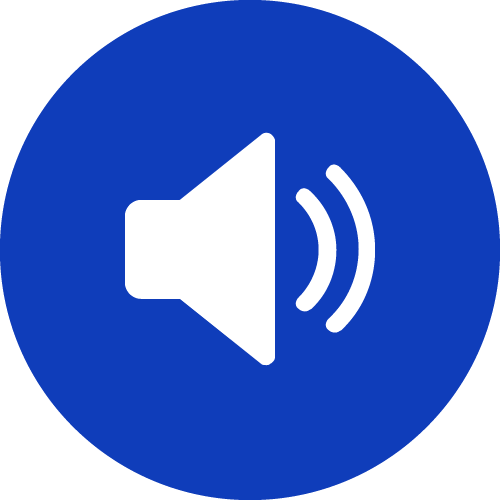 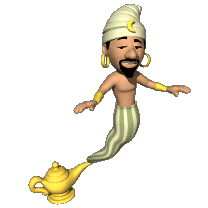 Giải cứu thần đèn
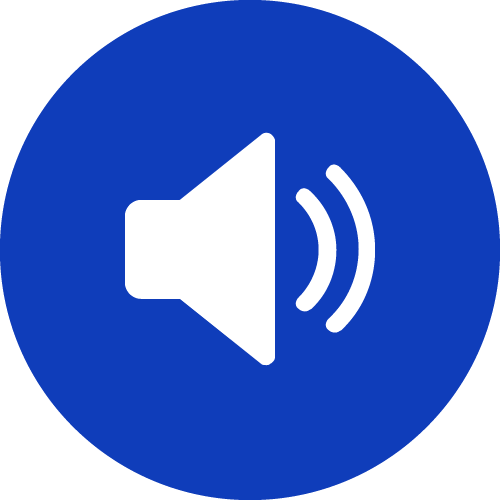 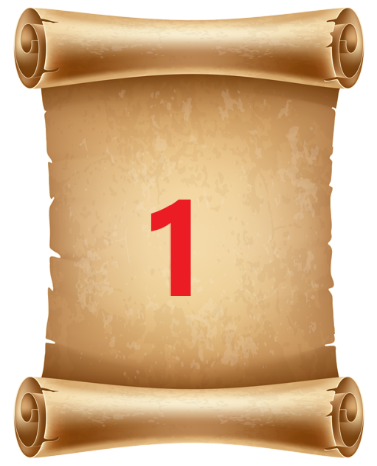 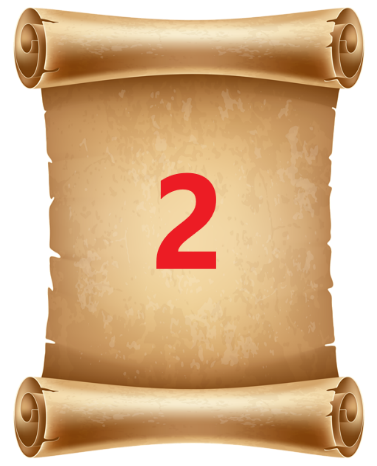 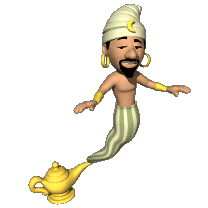 Giải 
Cứu
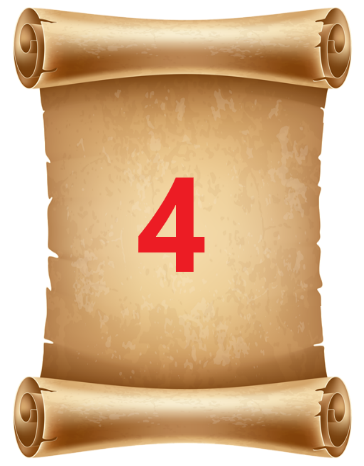 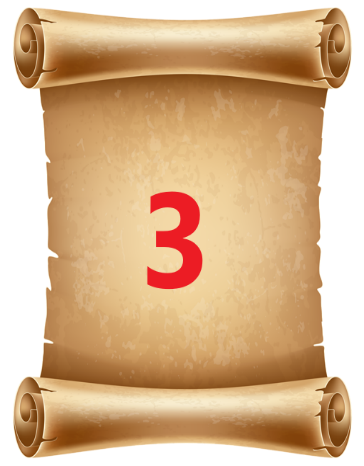 1
2
3
4
[Speaker Notes: Cách chơi: Chọn giấy câu hỏi > HS trả lời đúng sau khi bấm “Quay lại” chọn vào nút tròn có số tương ứng bên dưới để ẩn giấy đi. Hoàn thành tất cả bấm chọn “Giải cứu” thần đèn.]
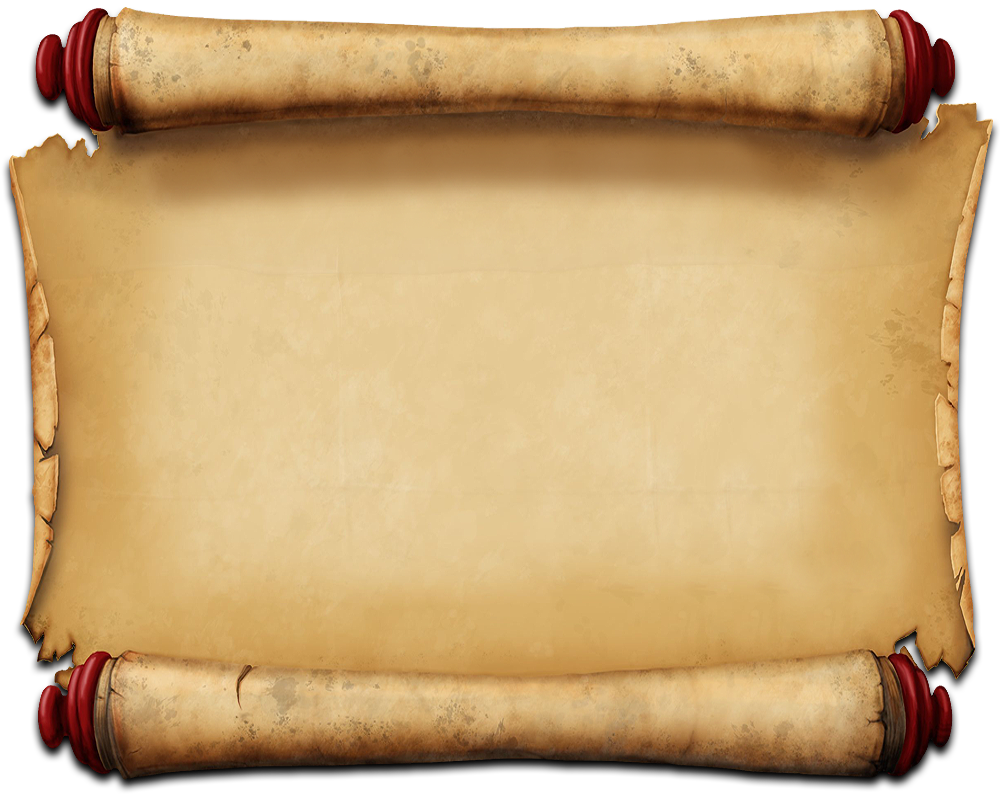 Việc làm này nên hay không nên , để thể hiện ý thức giữ gìn vẻ đẹp quê hương?
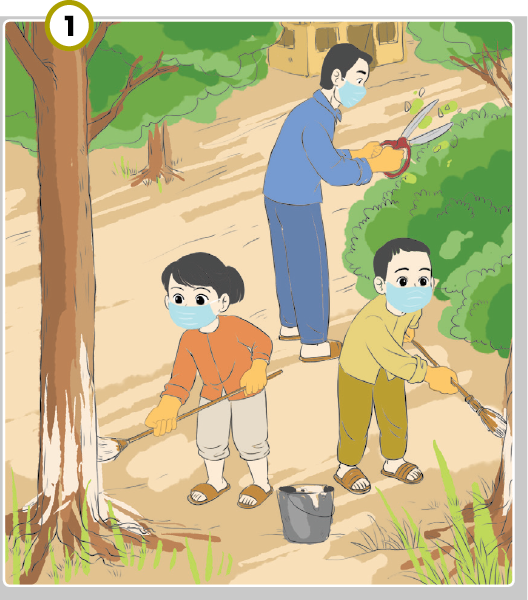 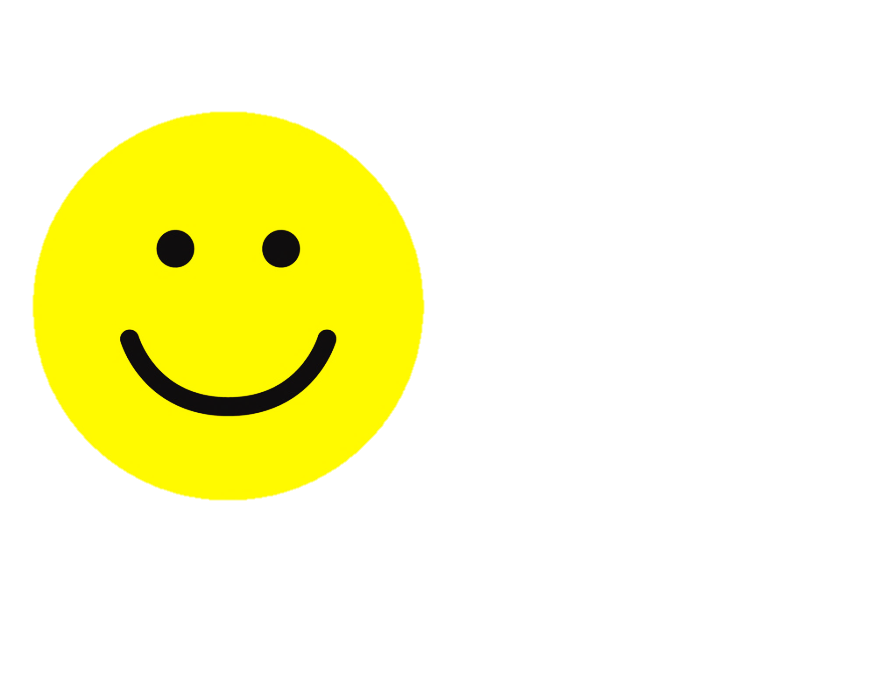 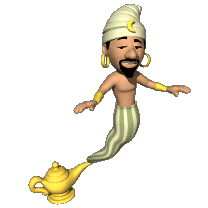 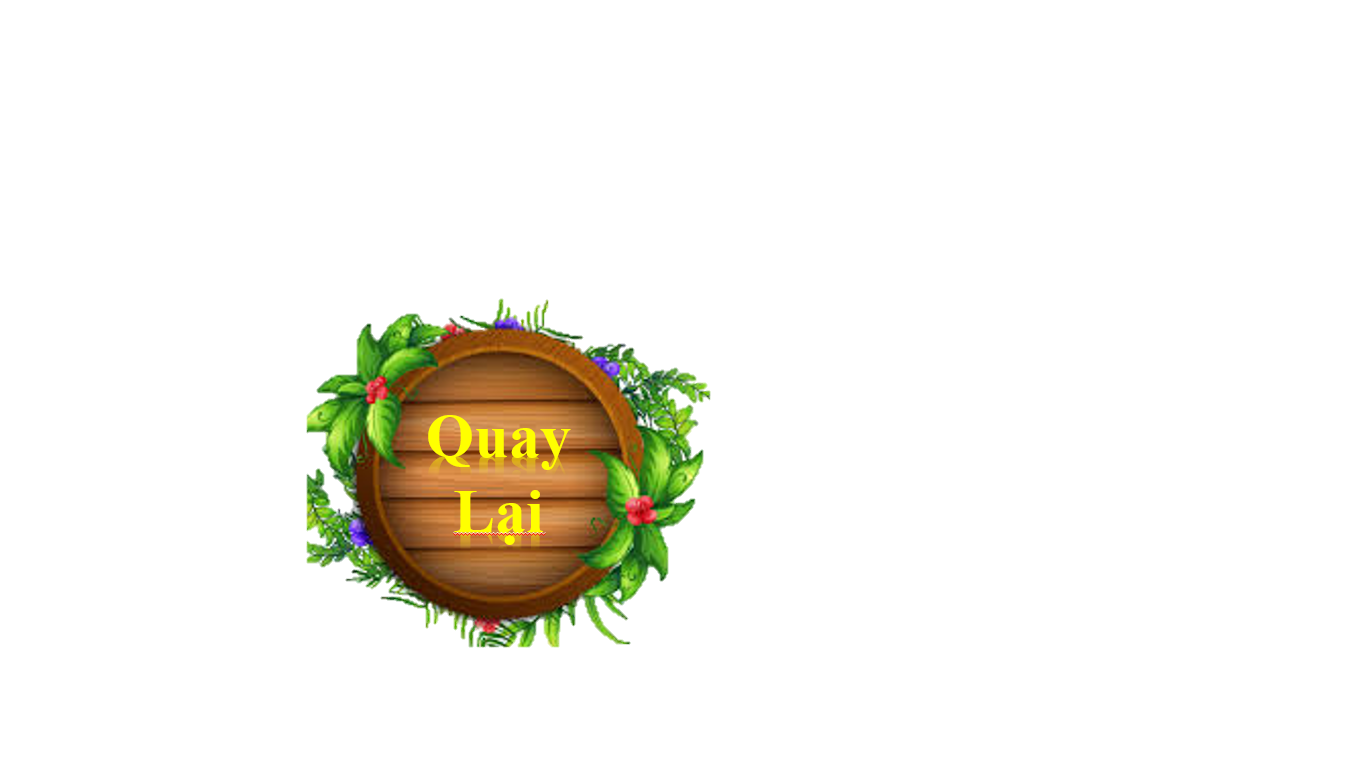 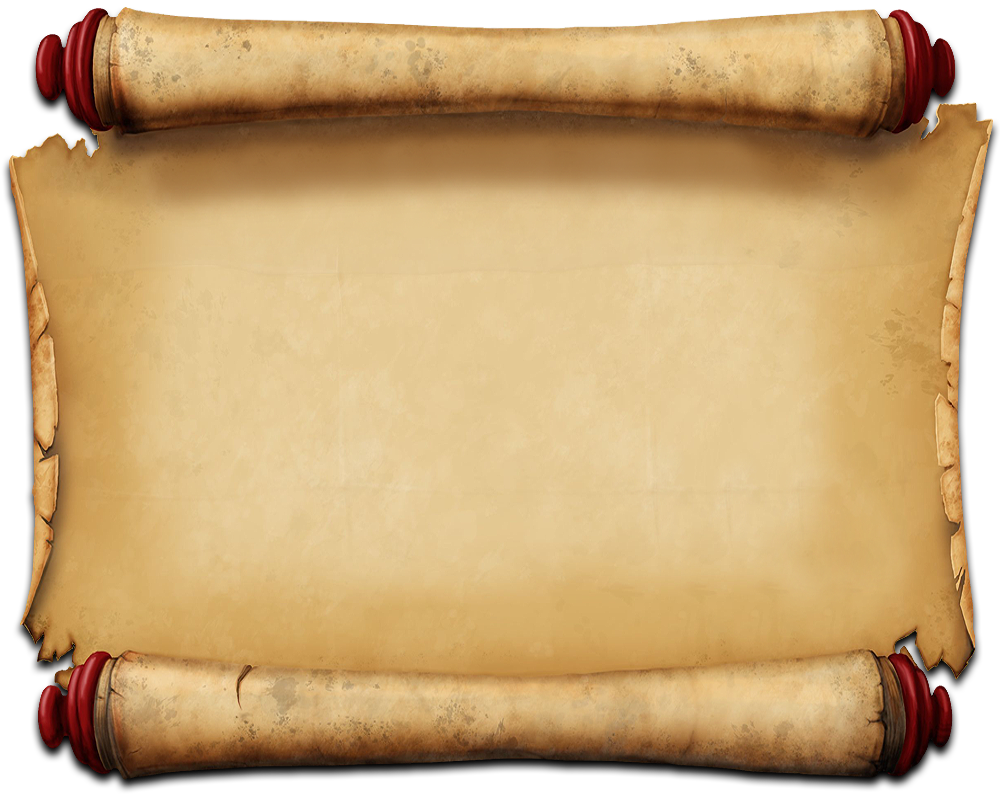 Việc làm này nên hay không nên , để thể hiện ý thức giữ gìn vẻ đẹp quê hương?
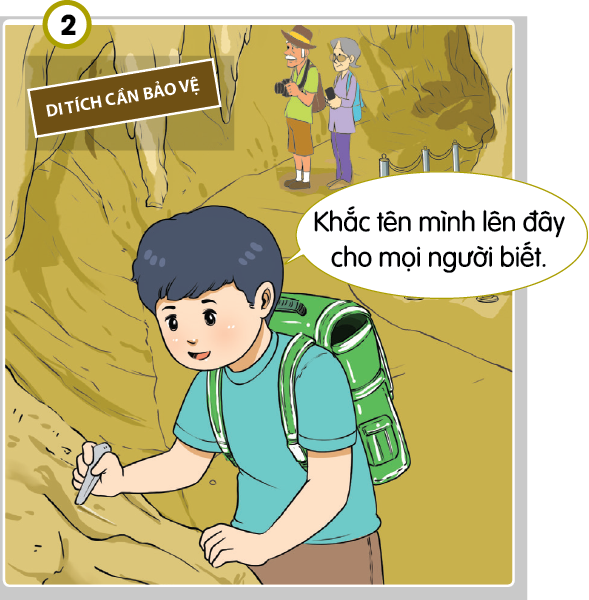 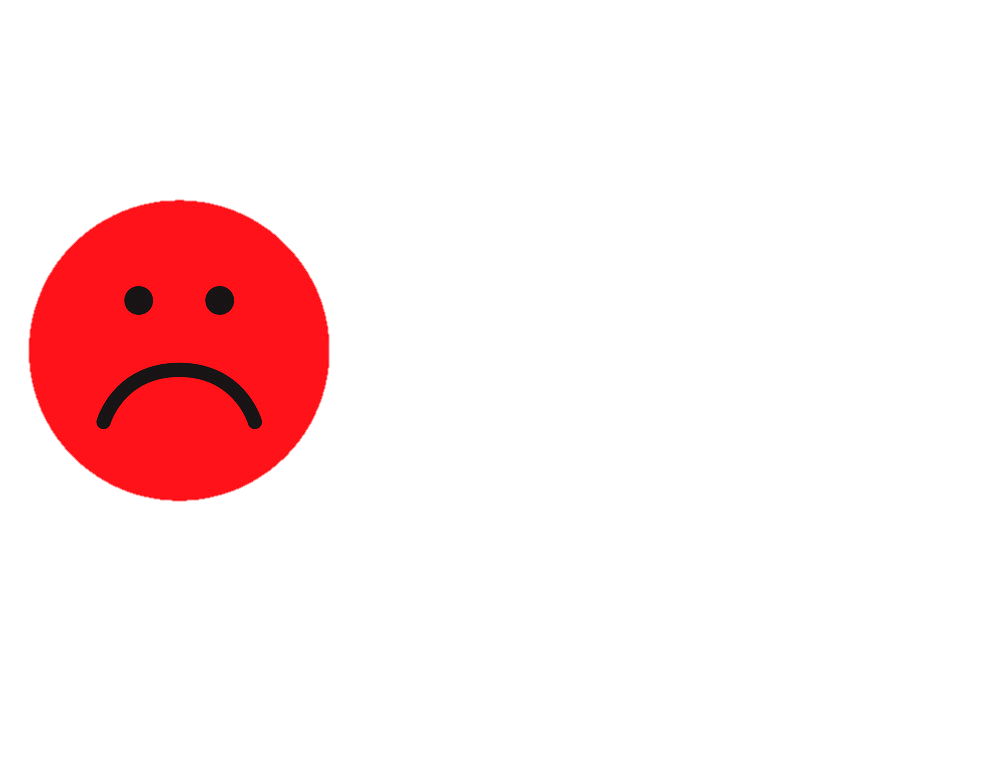 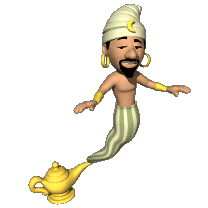 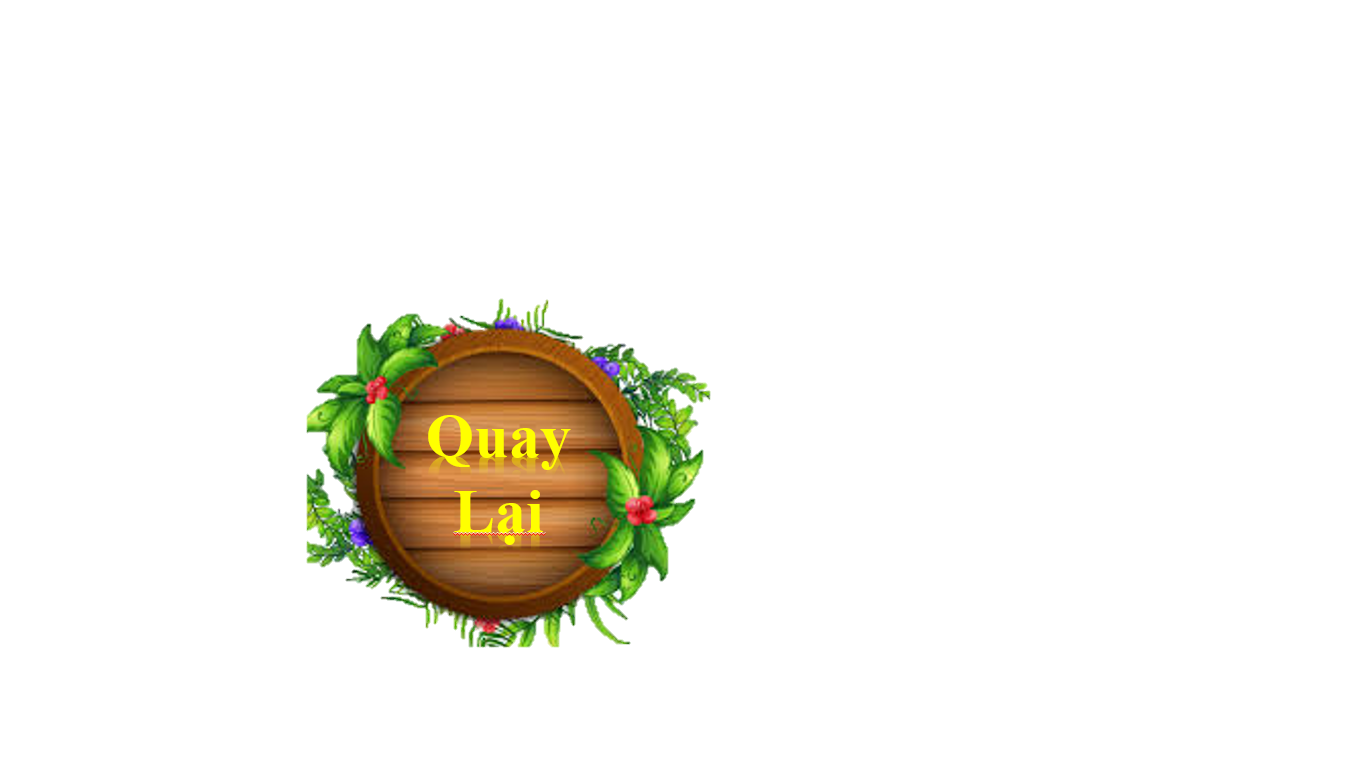 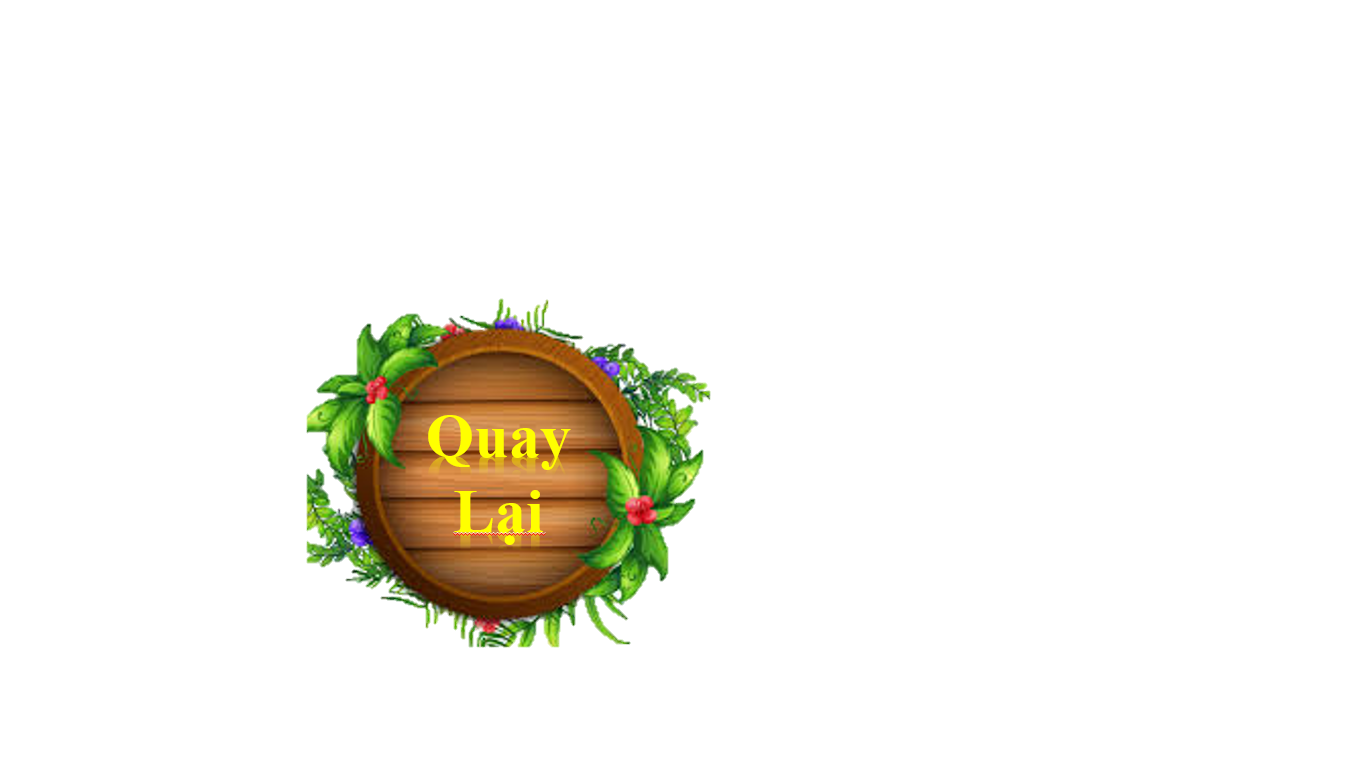 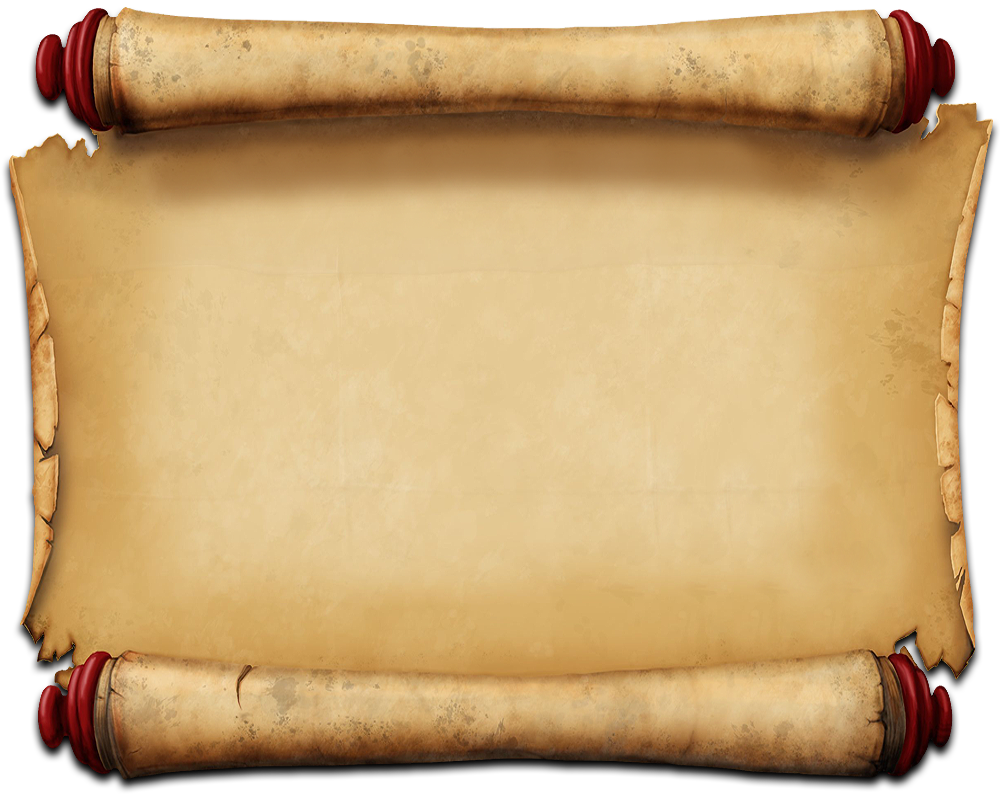 Việc làm này nên hay không nên , để thể hiện ý thức giữ gìn vẻ đẹp quê hương?
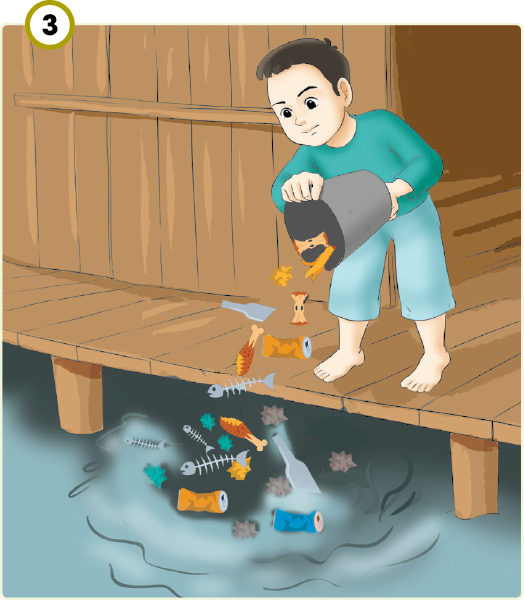 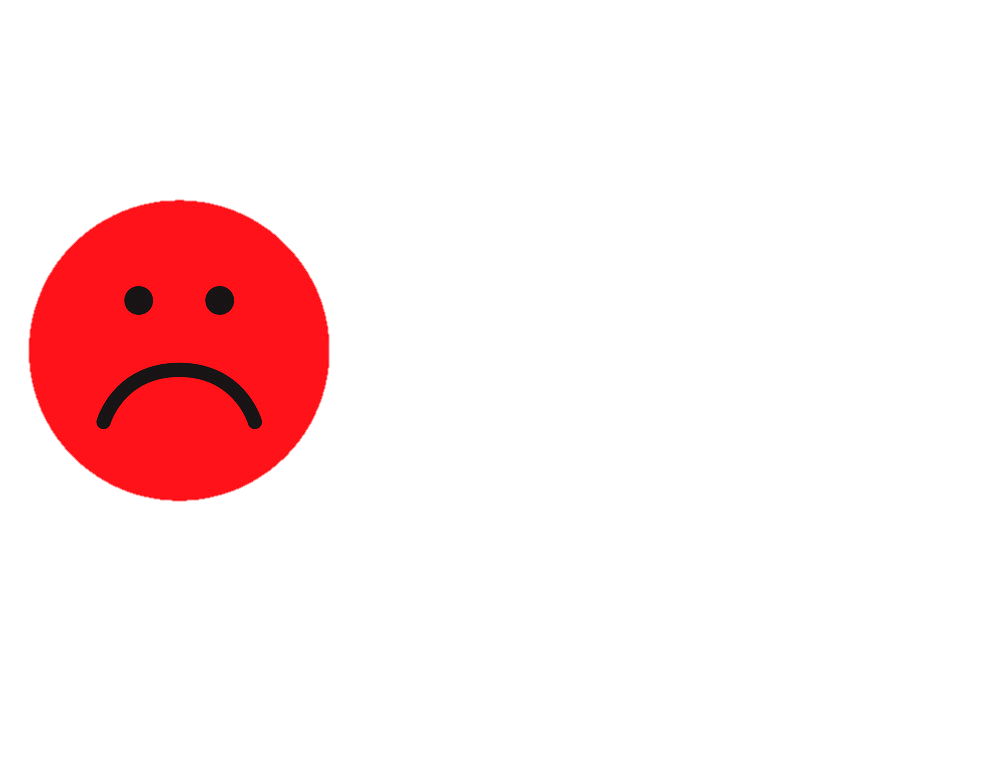 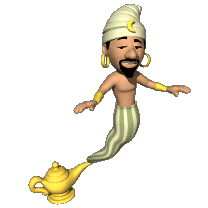 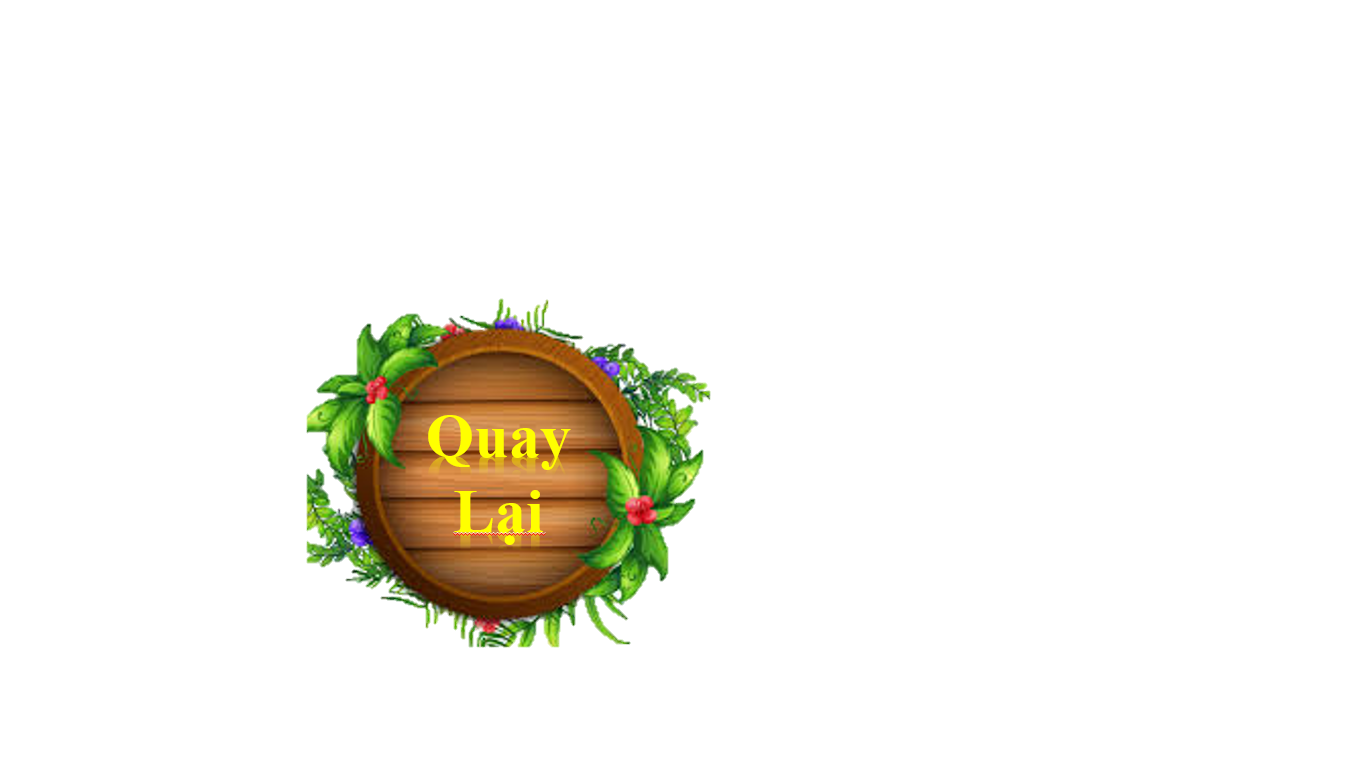 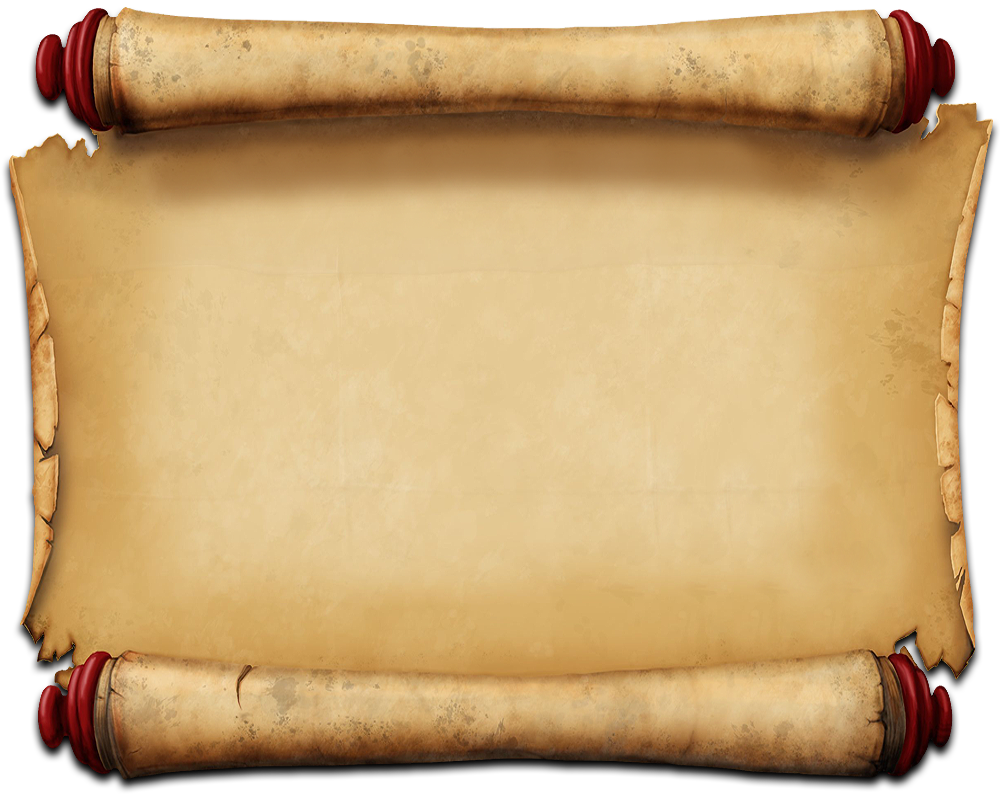 Việc làm này nên hay không nên , để thể hiện ý thức giữ gìn vẻ đẹp quê hương?
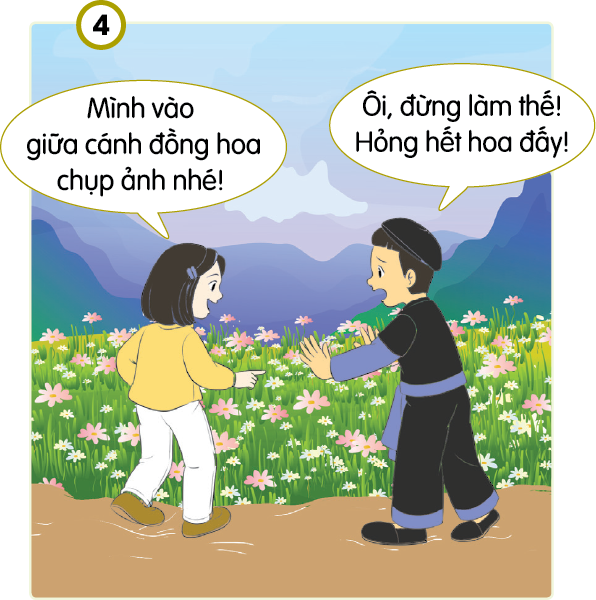 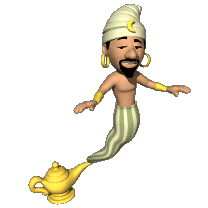 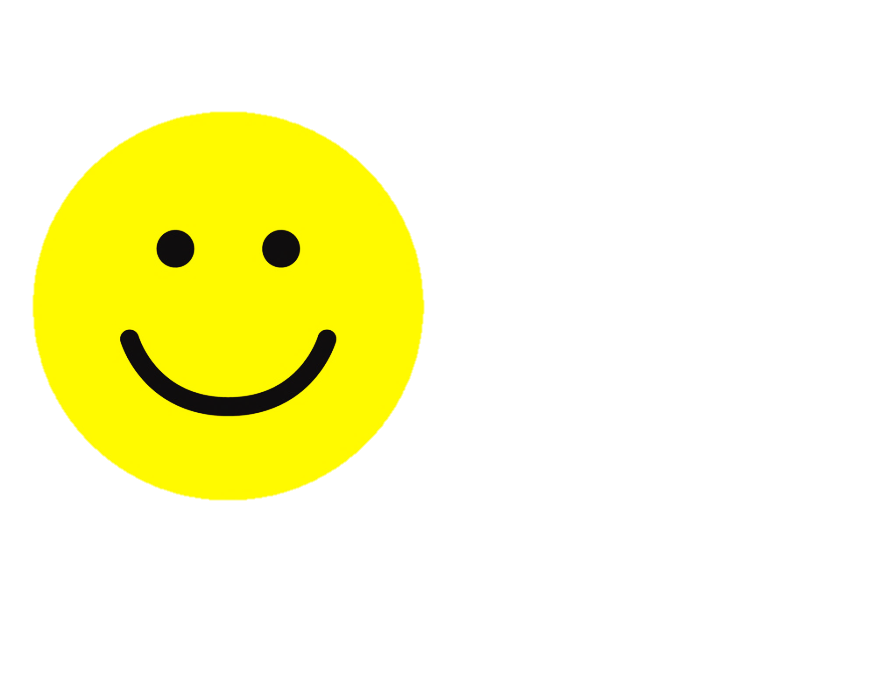 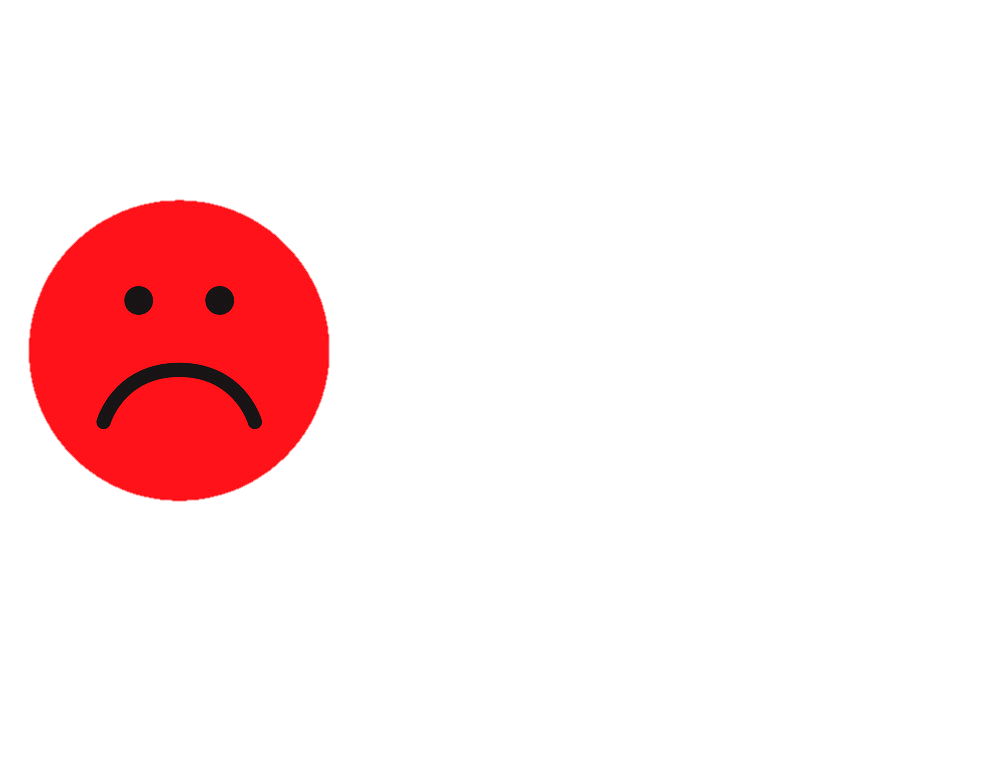 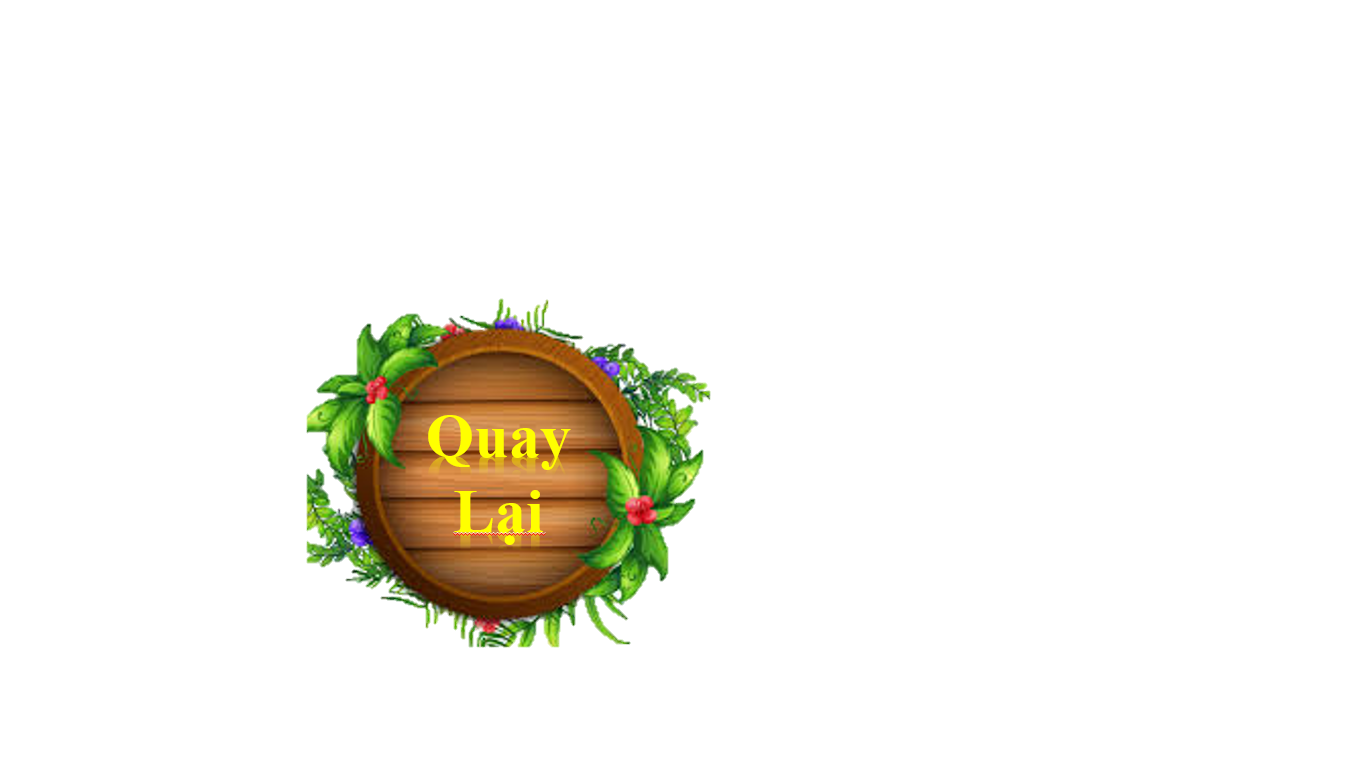 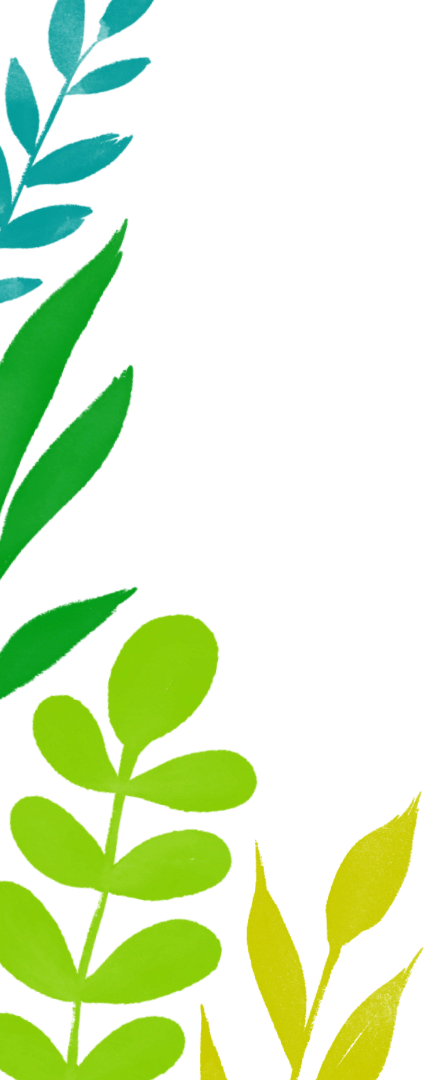 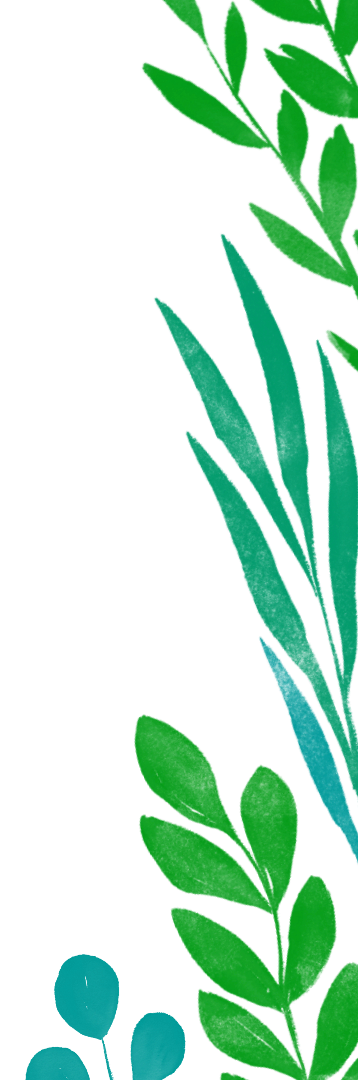 LUYỆN TẬP
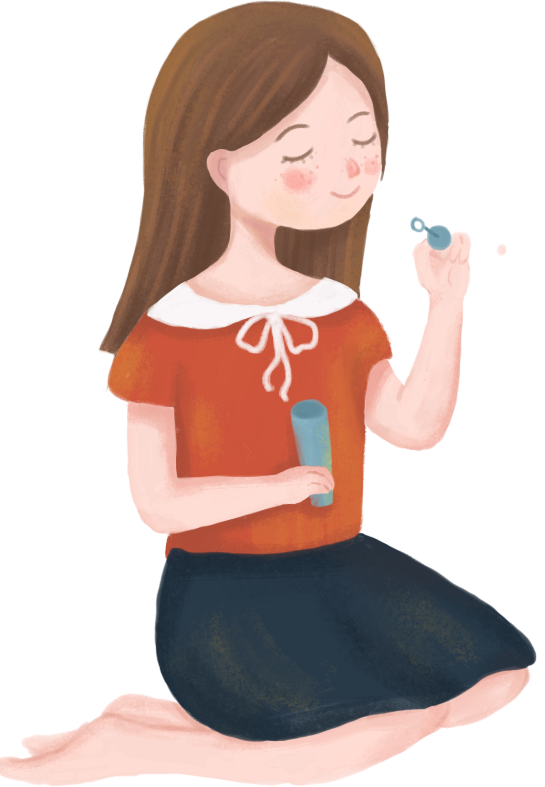 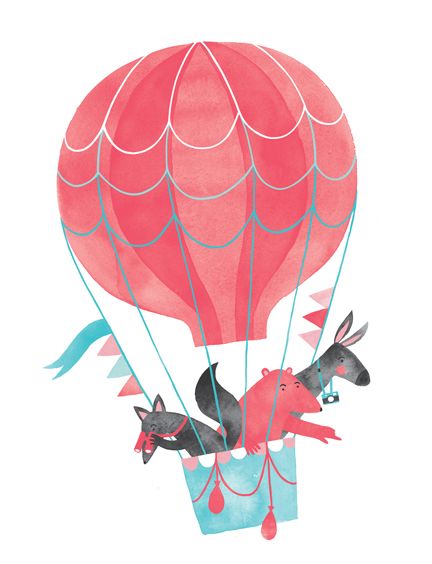 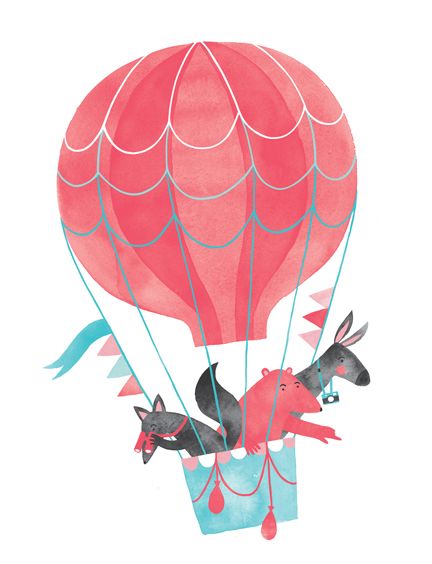 1. Chia sẻ ý kiến của em về việc làm của các bạn trong tranh
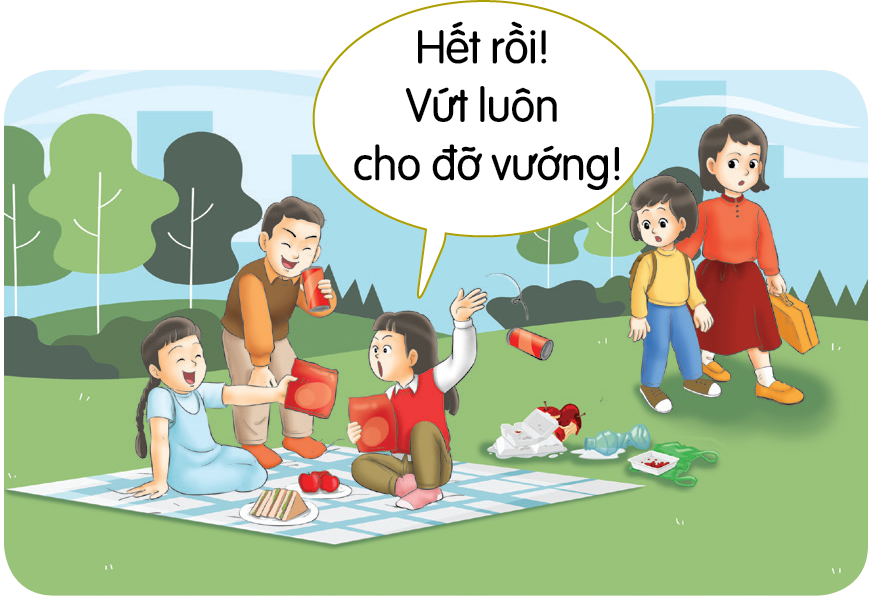 1
2
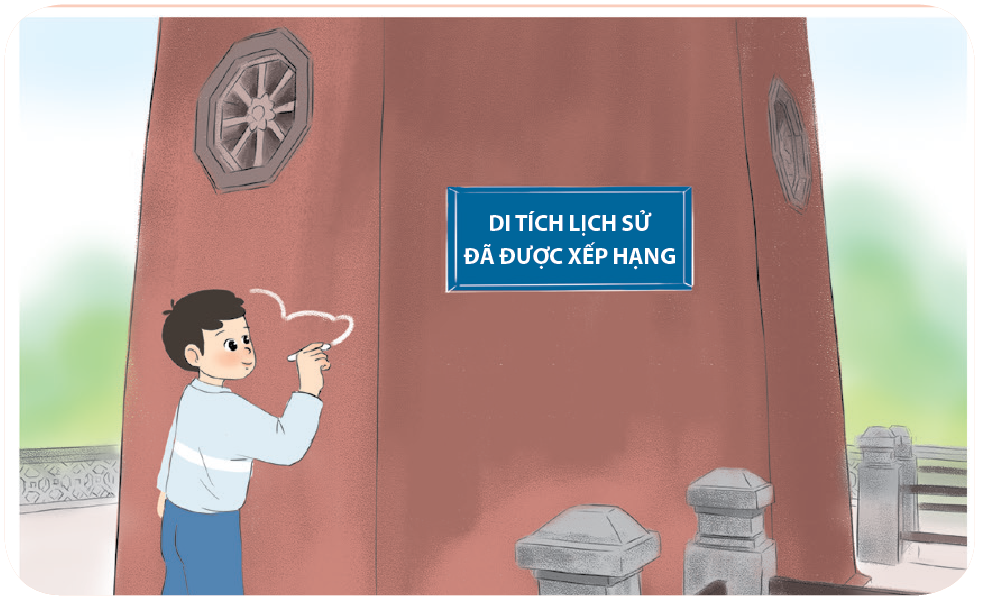 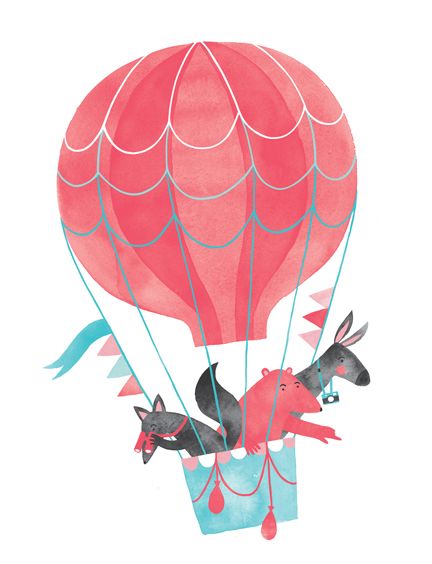 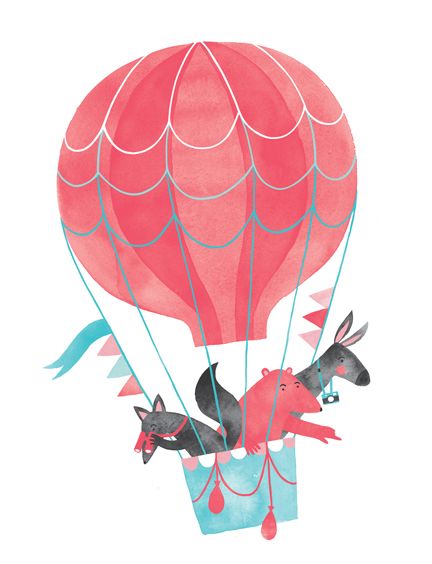 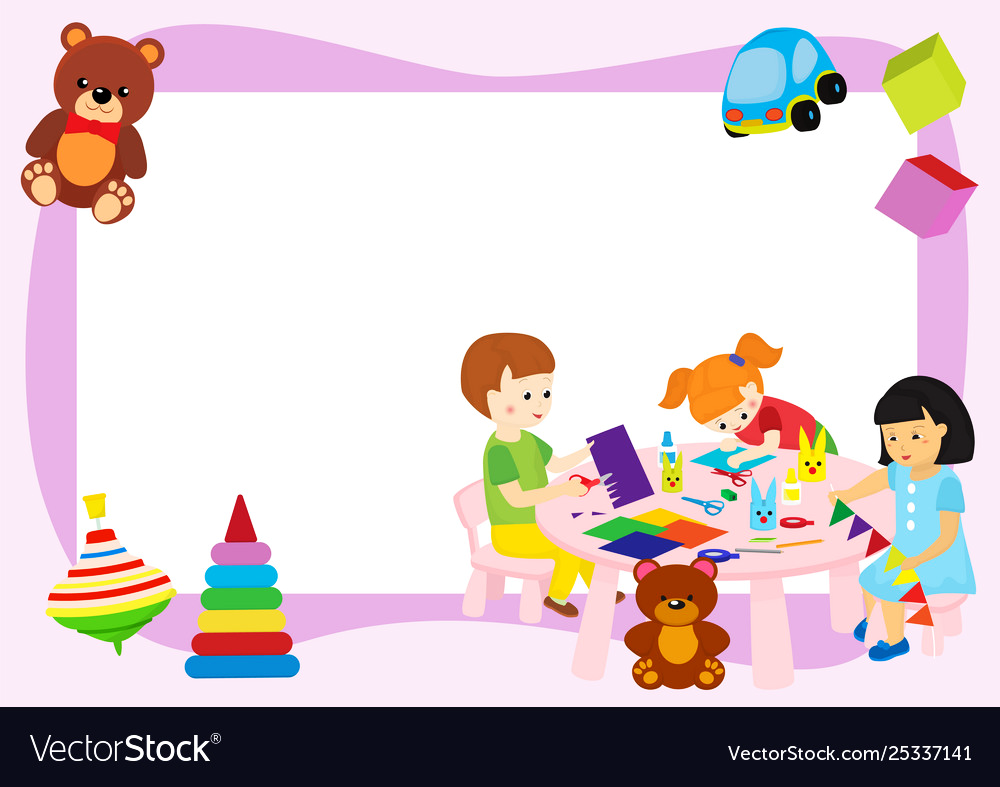 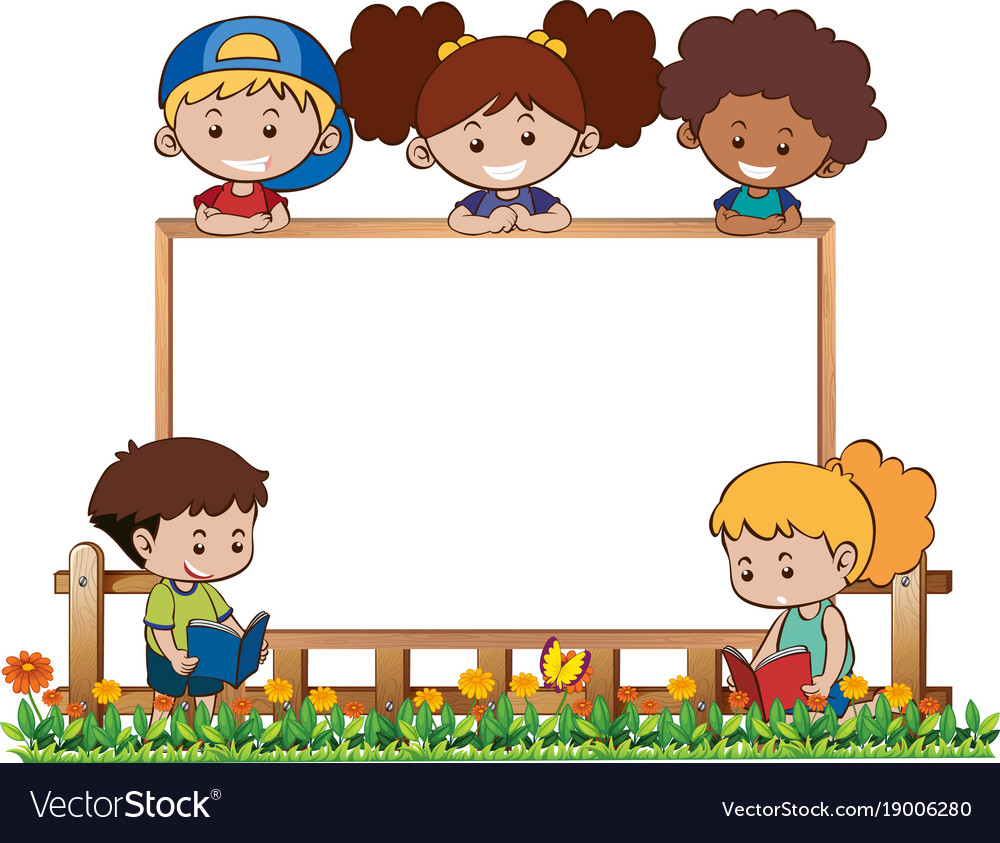 Thảo luận nhóm
Thảo luận nhóm 4
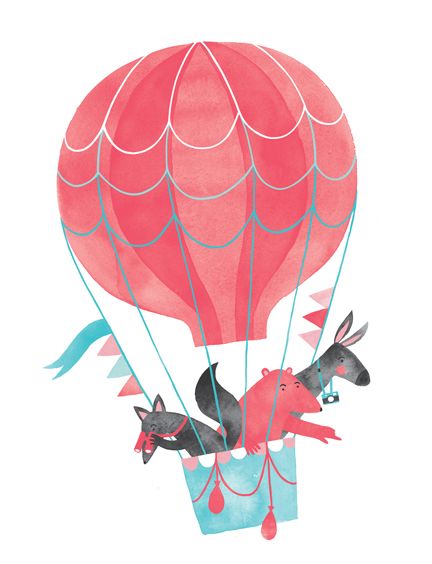 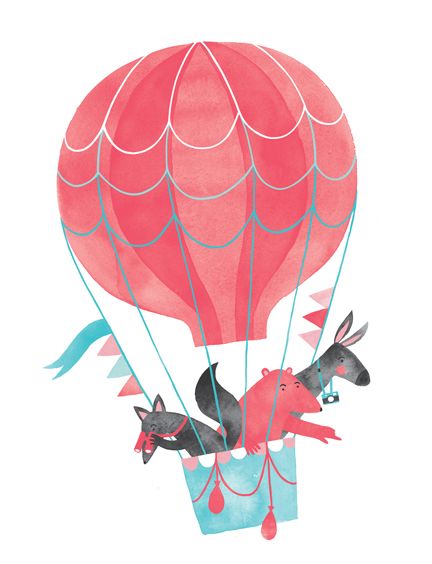 Không 
đồng ý
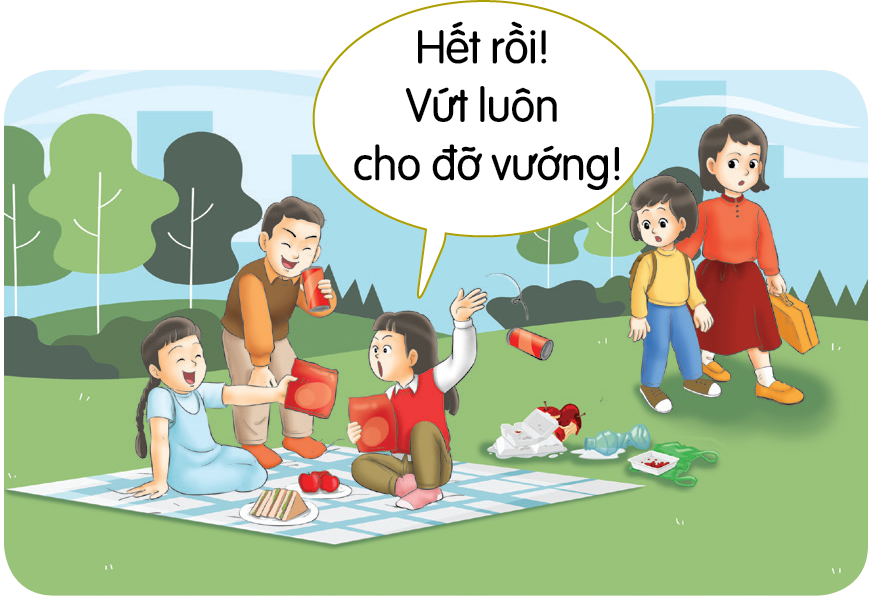 1
Một số bạn đang vứt rác bừa bãi.
Đây là hành động không thể hiện ý thức giữ gìn vẻ đẹp của quê hương.
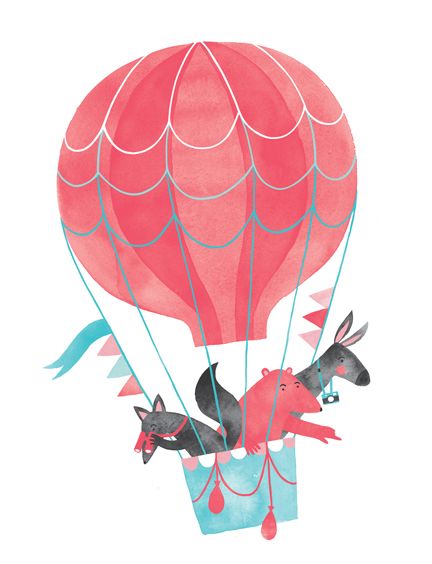 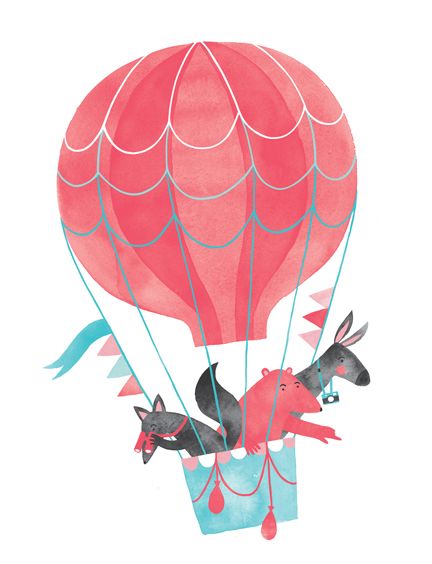 Không 
đồng ý
2
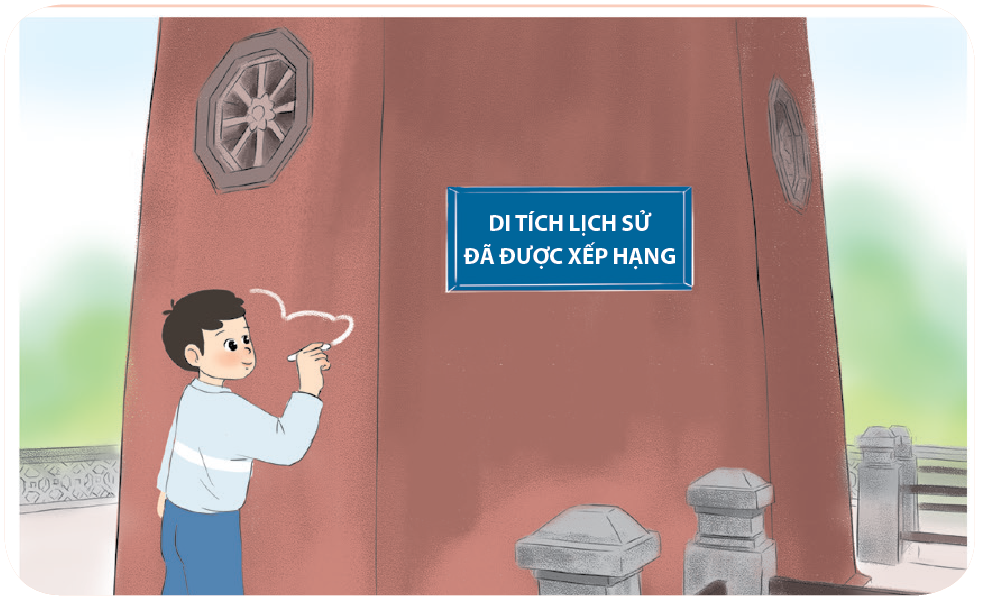 Bạn trai vẽ bậy ở nơi công cộng.
Đây là hành động không thể hiện ý thức giữ gìn vẻ đẹp của quê hương.
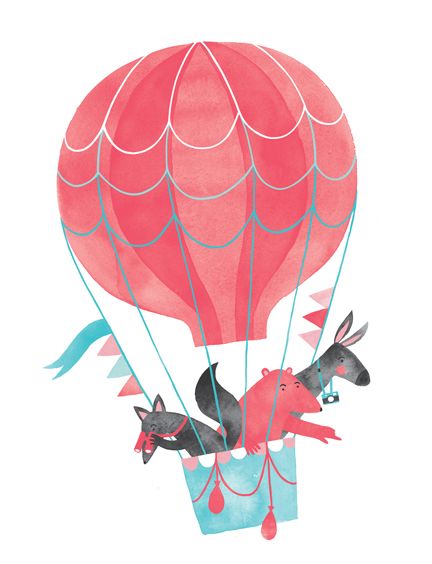 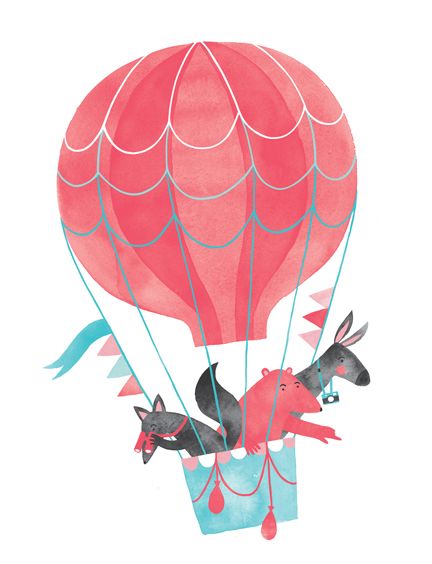 2. Nếu là Bin, em sẽ làm gì?
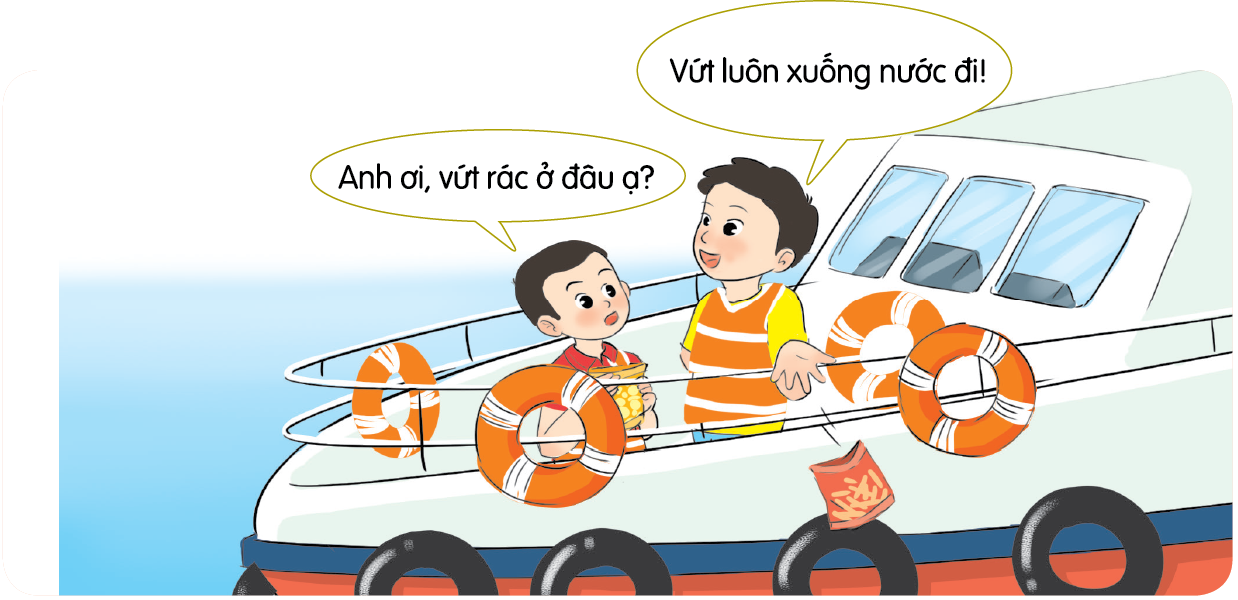 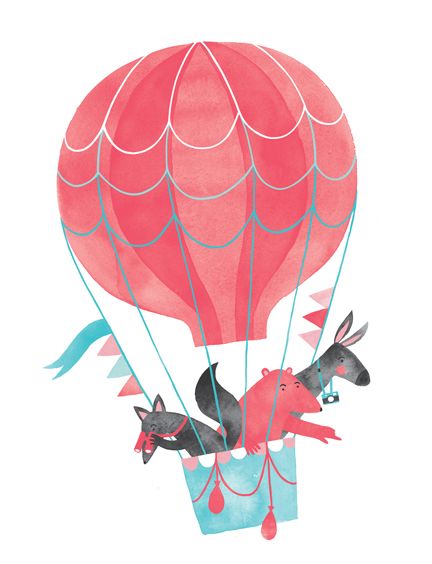 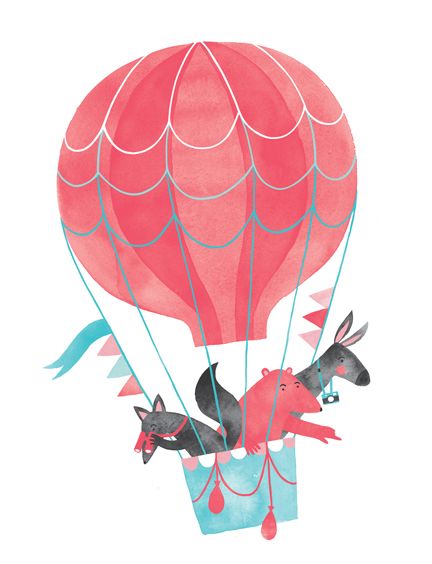 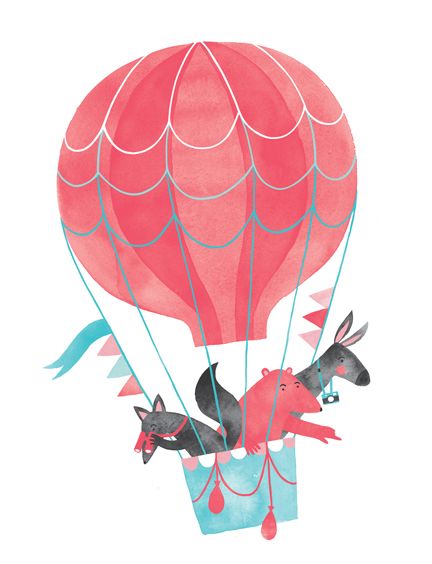 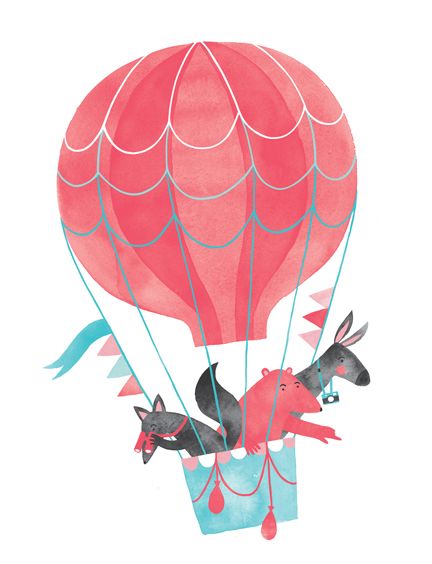 Người anh khuyên Bin vứt luôn rác xuống nước khi hai anh em đang đi trên du thuyền. Nếu em là Bin, em sẽ nói với anh: “Anh ơi, làm như thế là không giữ gìn vệ sinh môi trường đâu anh. Hay là anh em mình nhét tạm vào túi rồi khi nào gặp thùng rác thì vứt nhé?”
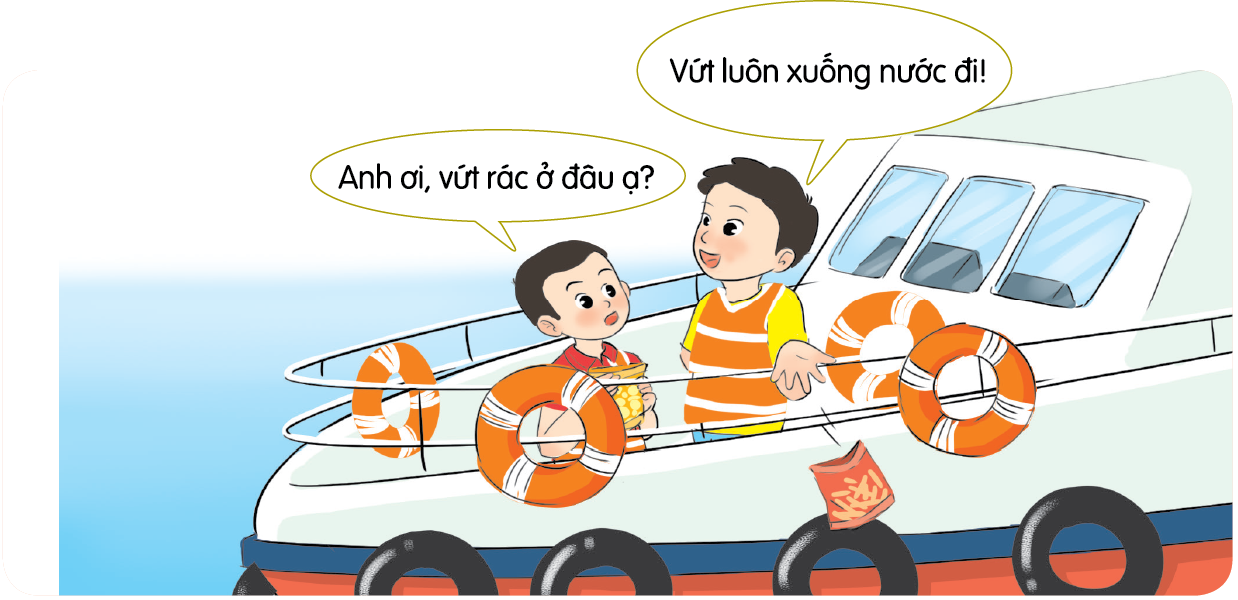 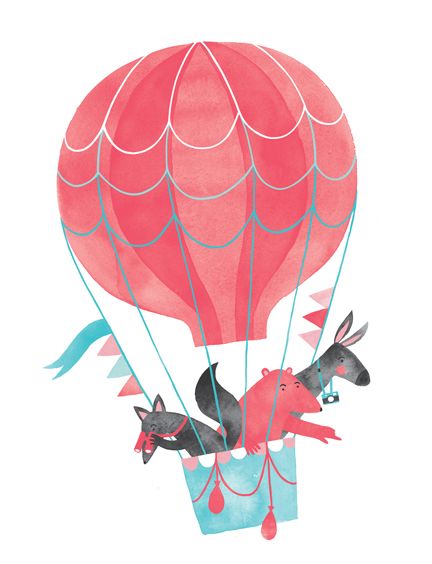 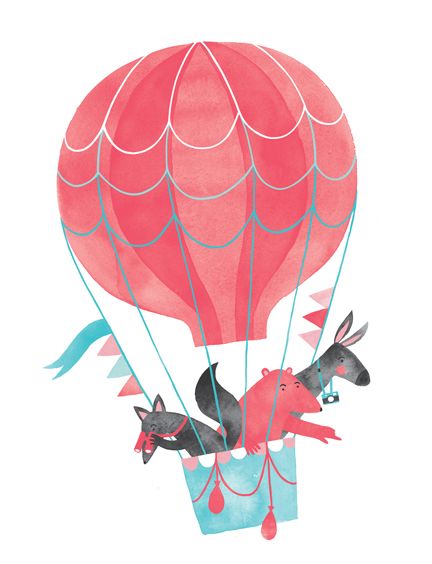 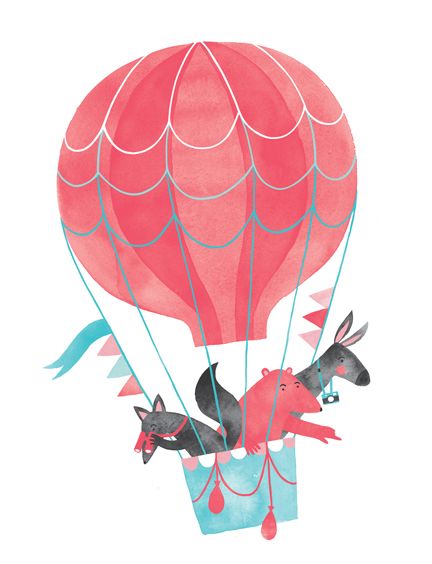 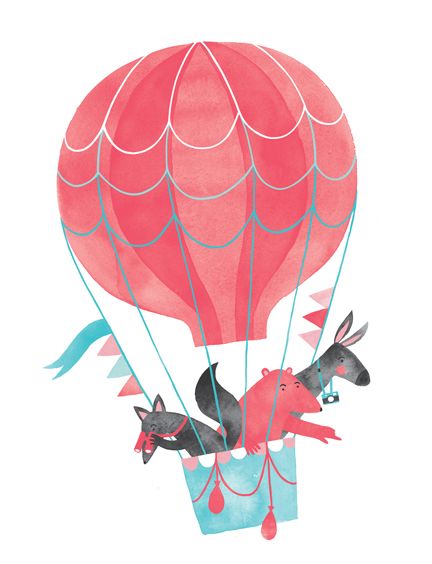 3. Em hãy đưa ra lời khuyên cho Cốm
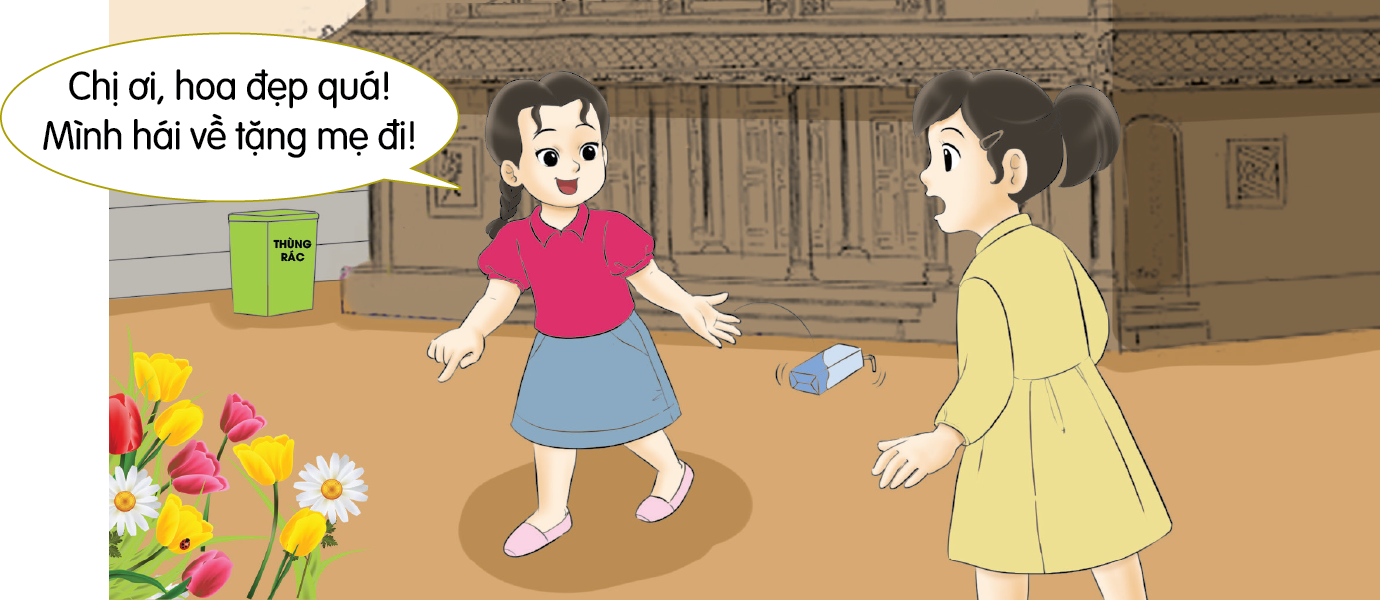 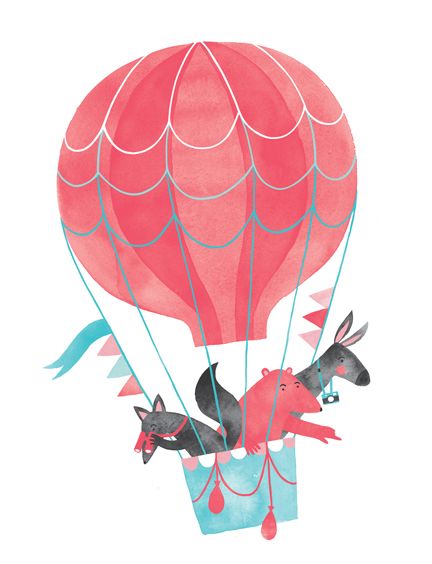 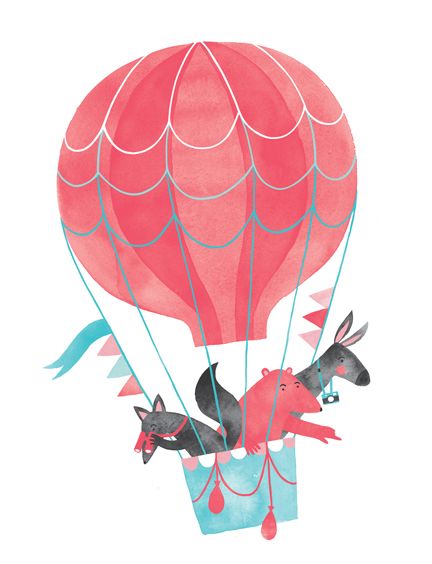 Hành động của Cốm là gì? 
Hành động đó đúng hay sai? Vì sao?
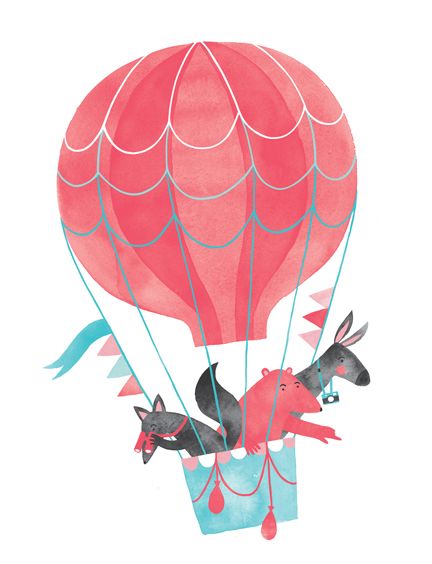 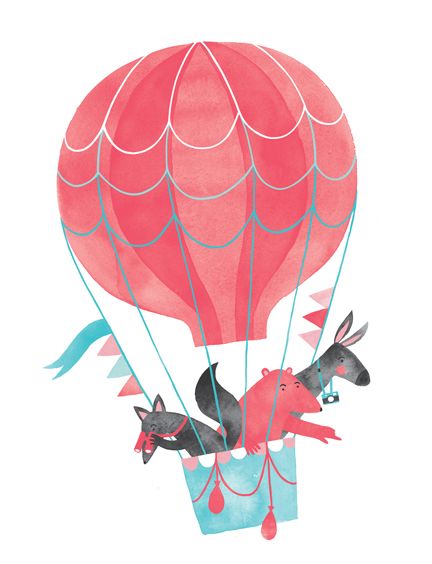 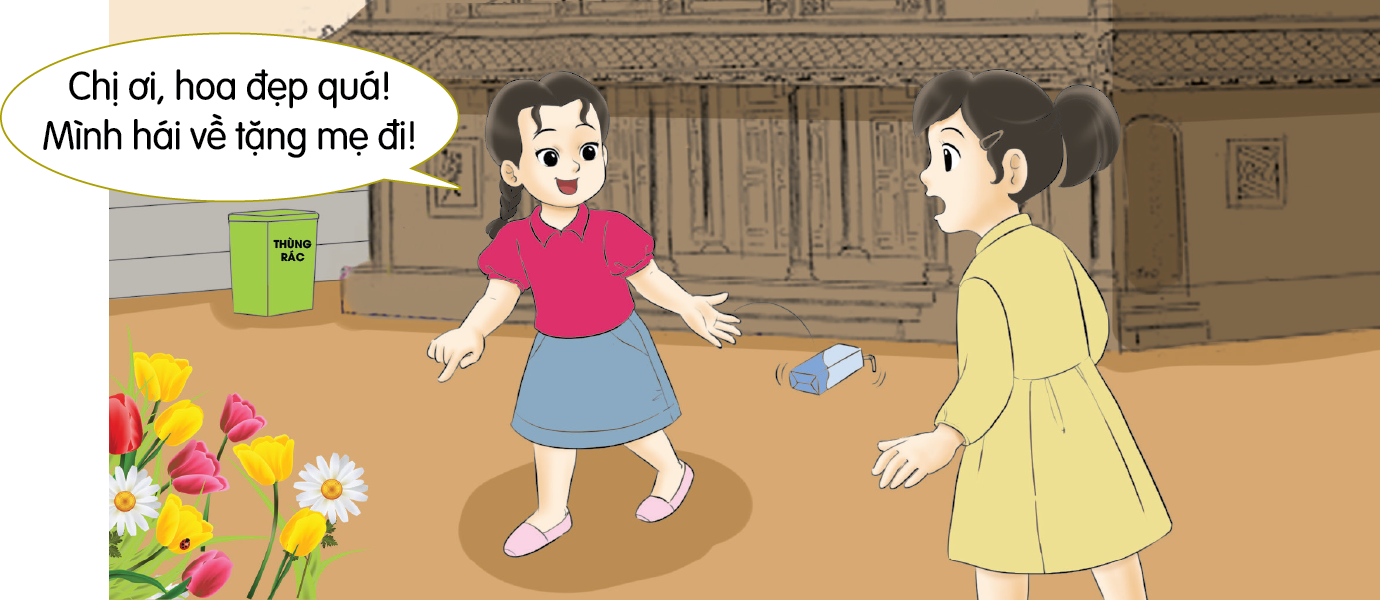 Khi đang đi chơi với chị, Cốm thấy hoa đẹp liền vứt luôn hộp sữa trên tay ra đường và nói với chị định hái hoa về tặng mẹ. Hành động này của Cốm là không đúng. Cốm làm như vậy là chưa thể hiện ý thức bảo vệ, giữ gìn vẻ đẹp của quê hương
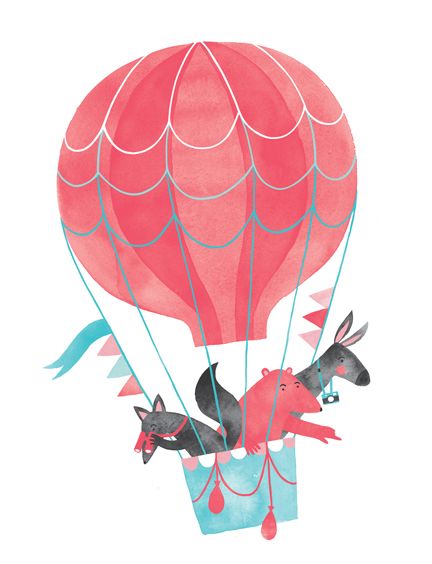 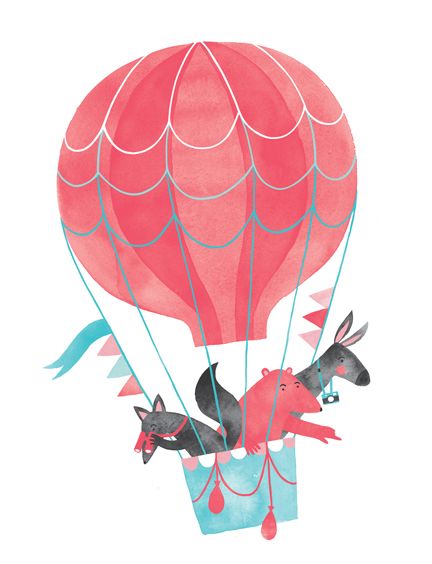 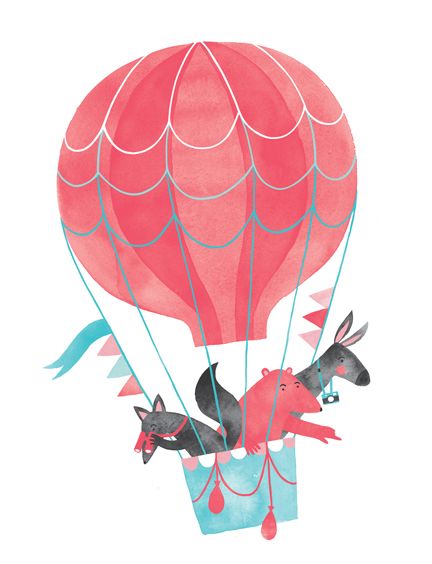 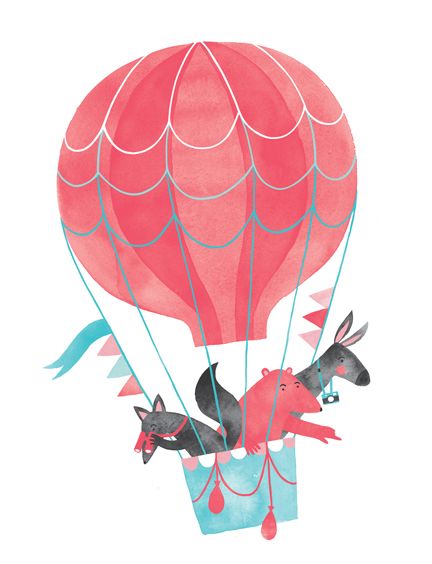 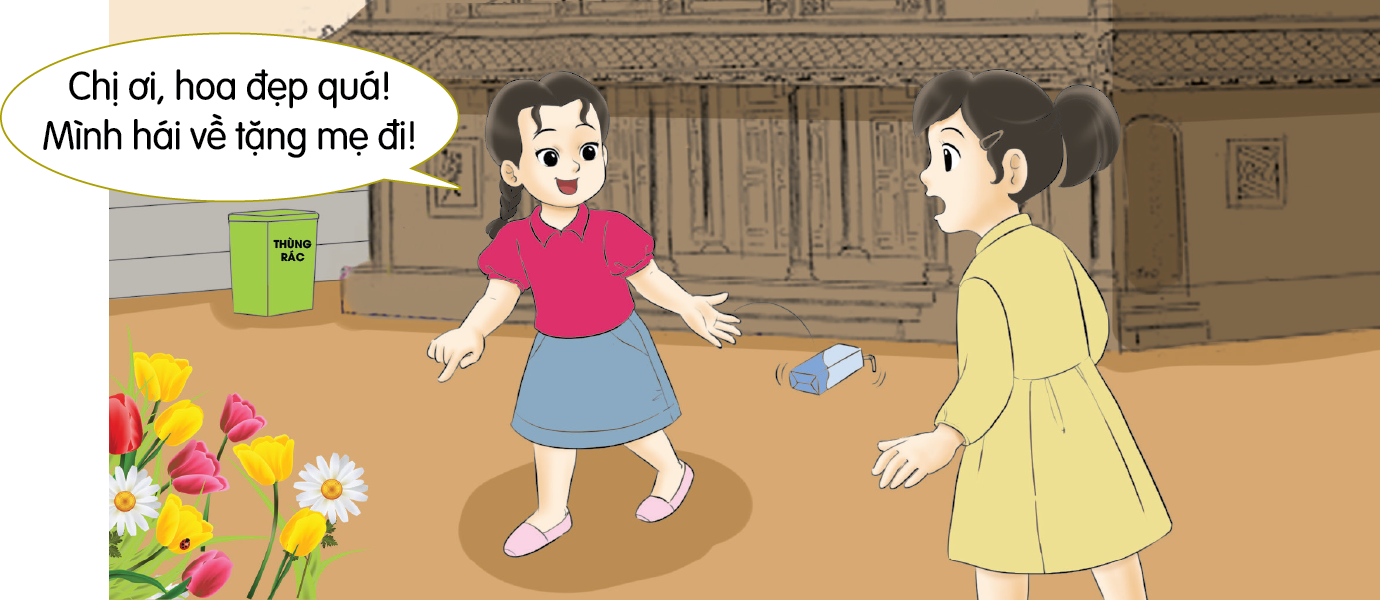 Cốm nên vứt vỏ hộp vào thùng rác gần đó, cũng không nên hái hoa ở nơi công cộng về để tặng mẹ.
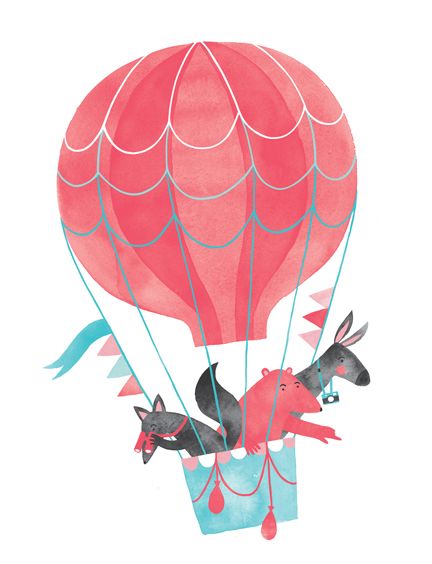 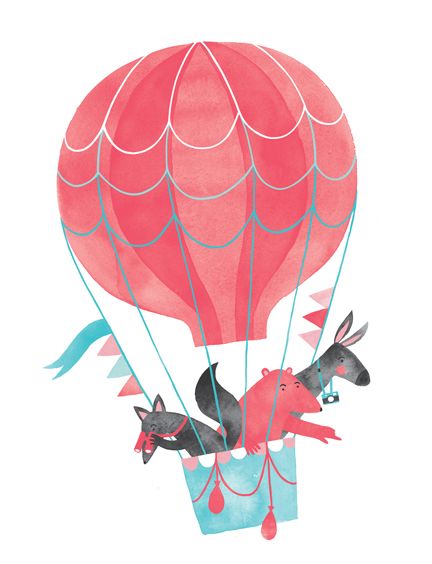 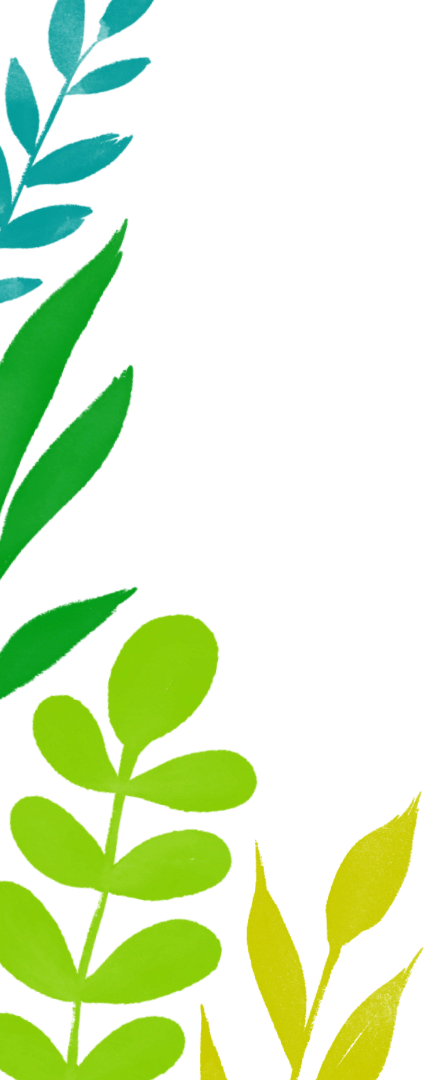 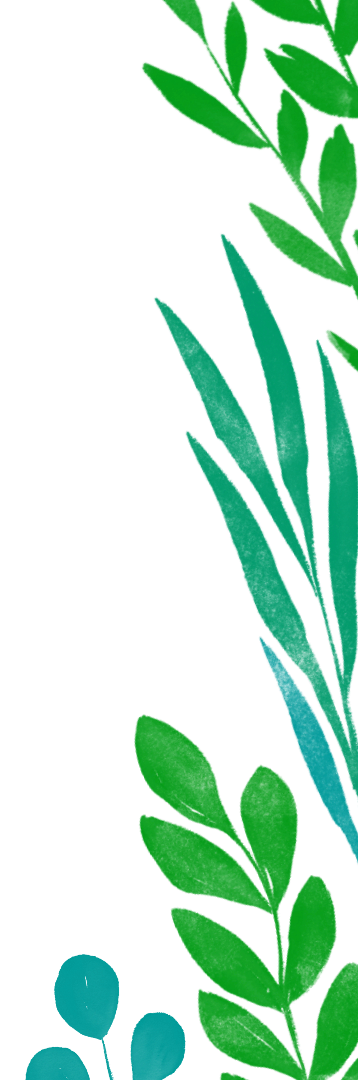 VẬN DỤNG
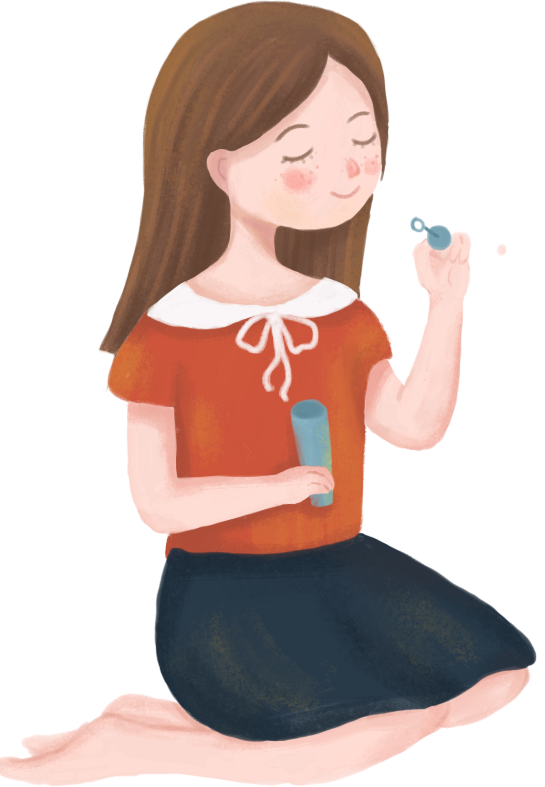 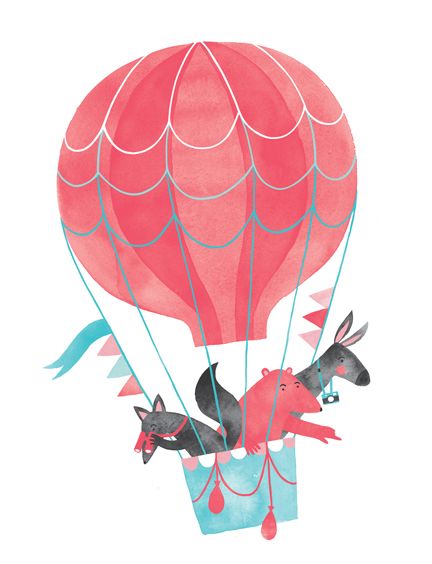 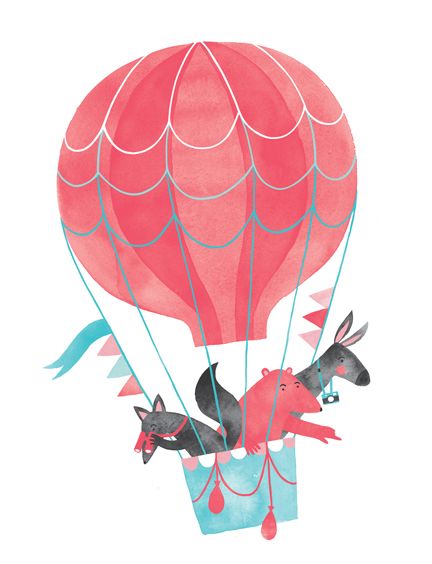 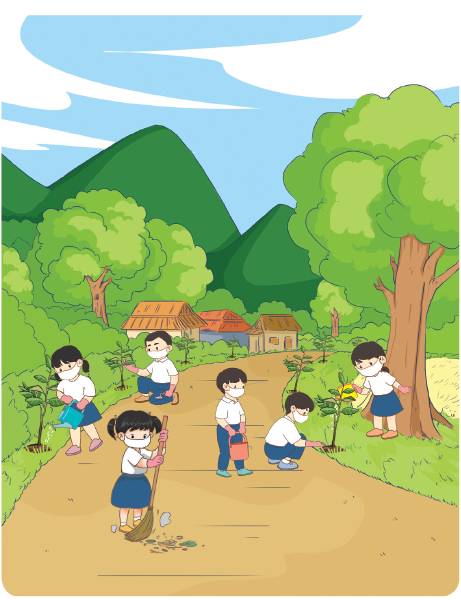 1.Chia sẻ việc em đã và sẽ làm để góp phần giữ gìn vẻ đẹp quê hương.
Các bạn nhỏ đang làm gì?
Việc làm của bạn nhỏ có ý nghĩa gì?
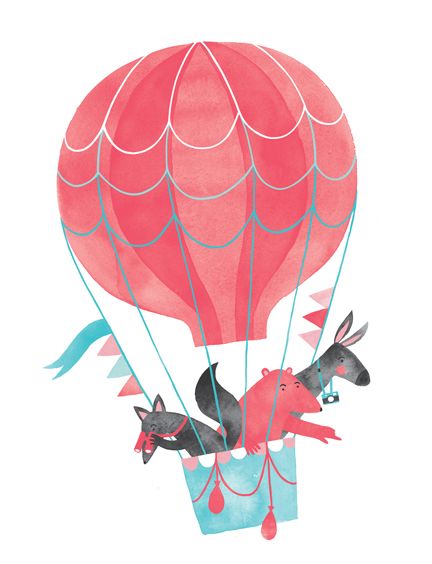 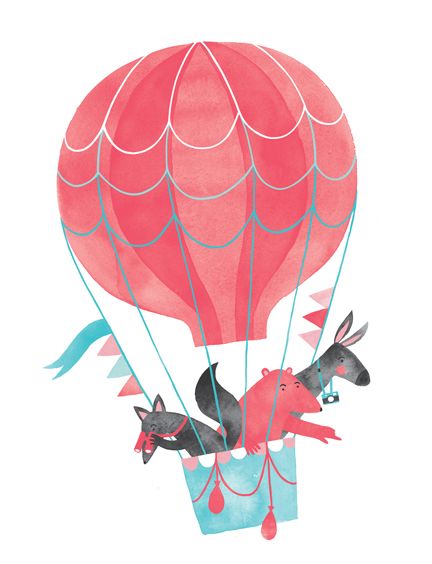 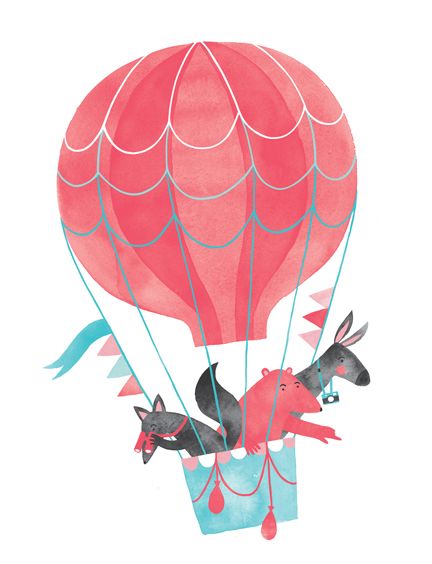 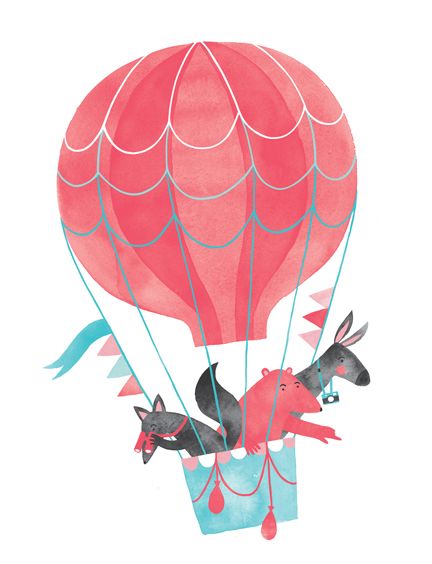 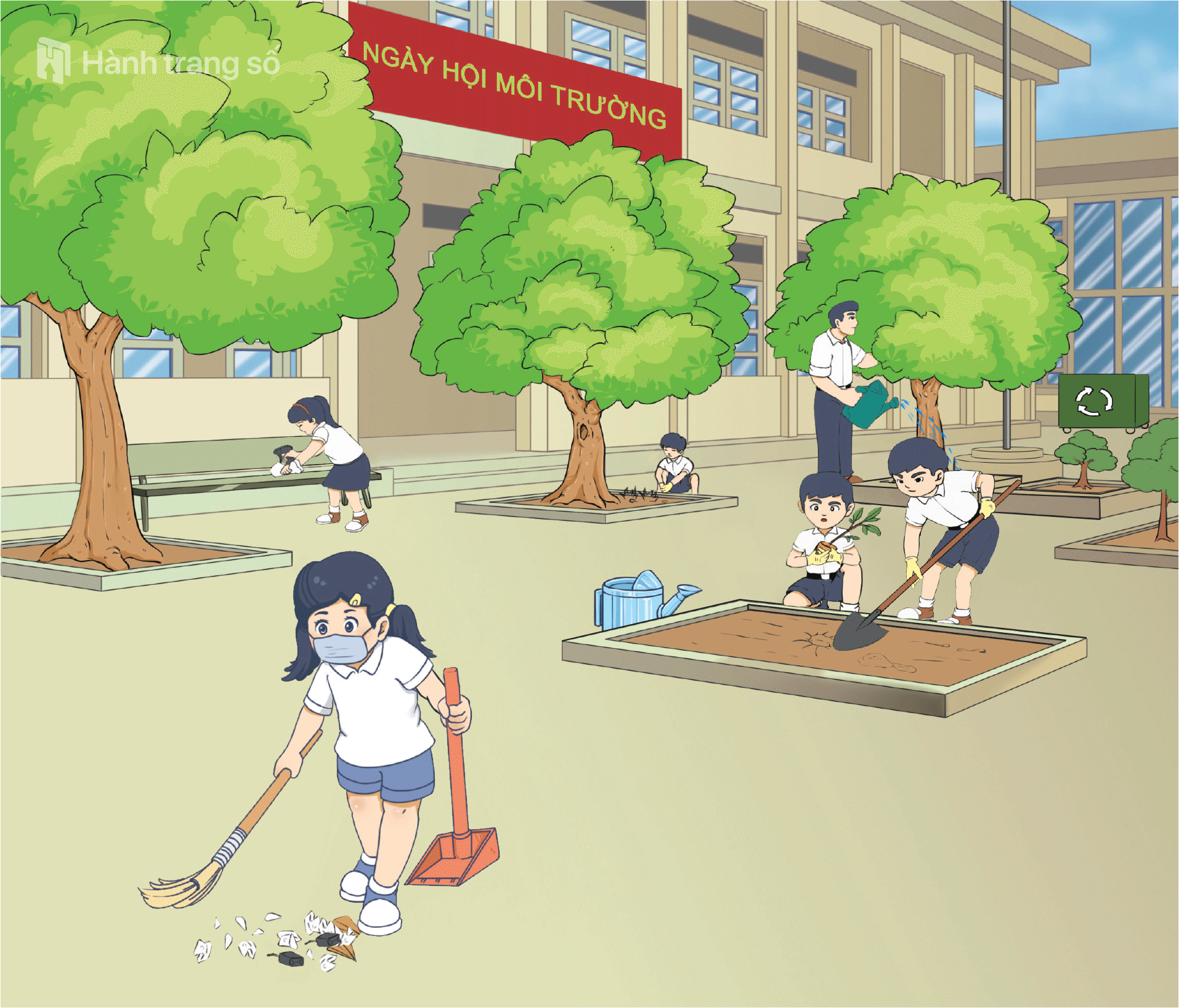 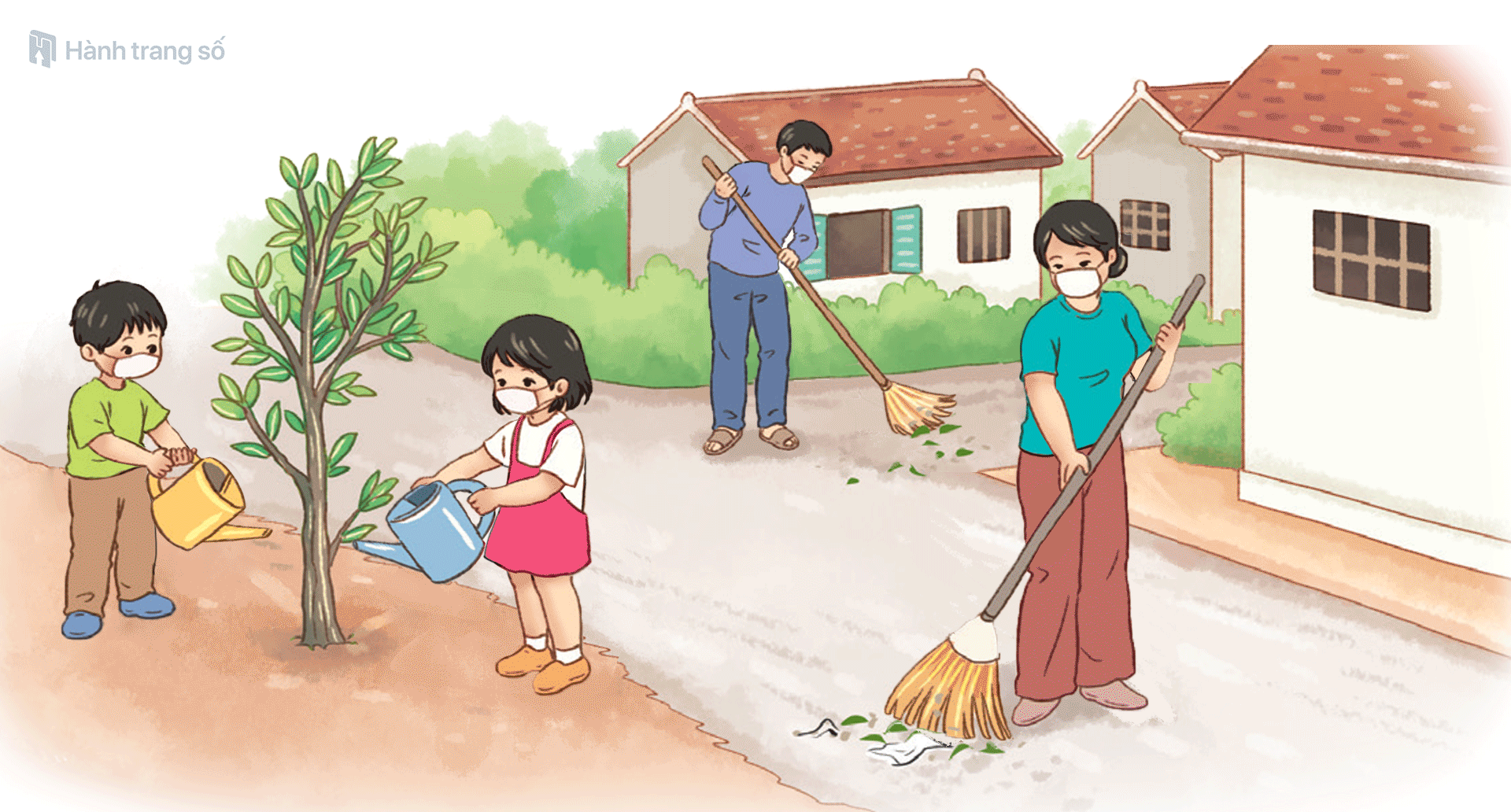 Cùng các bạn vệ sinh quanh trường học, cùng các bác ở tổ dân phố nơi em ở tổng vệ sinh ngõ xóm.
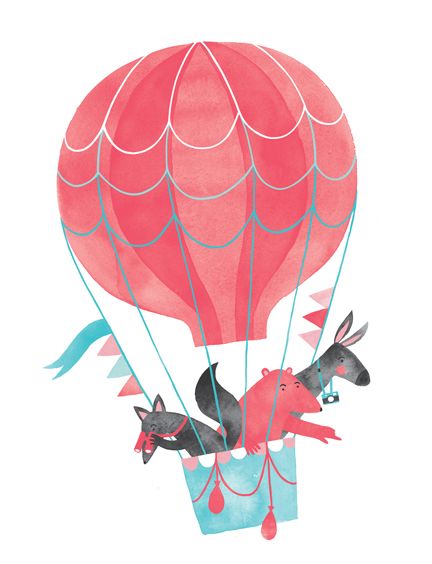 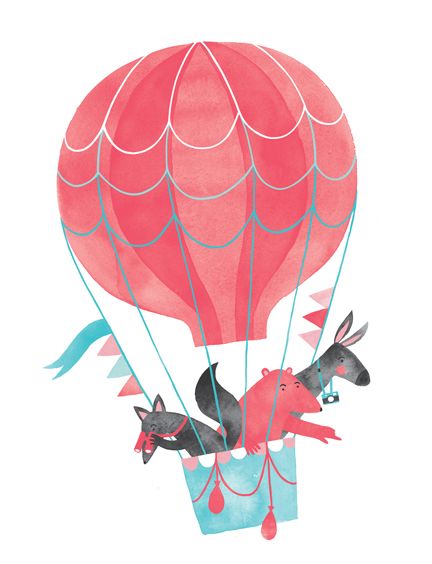 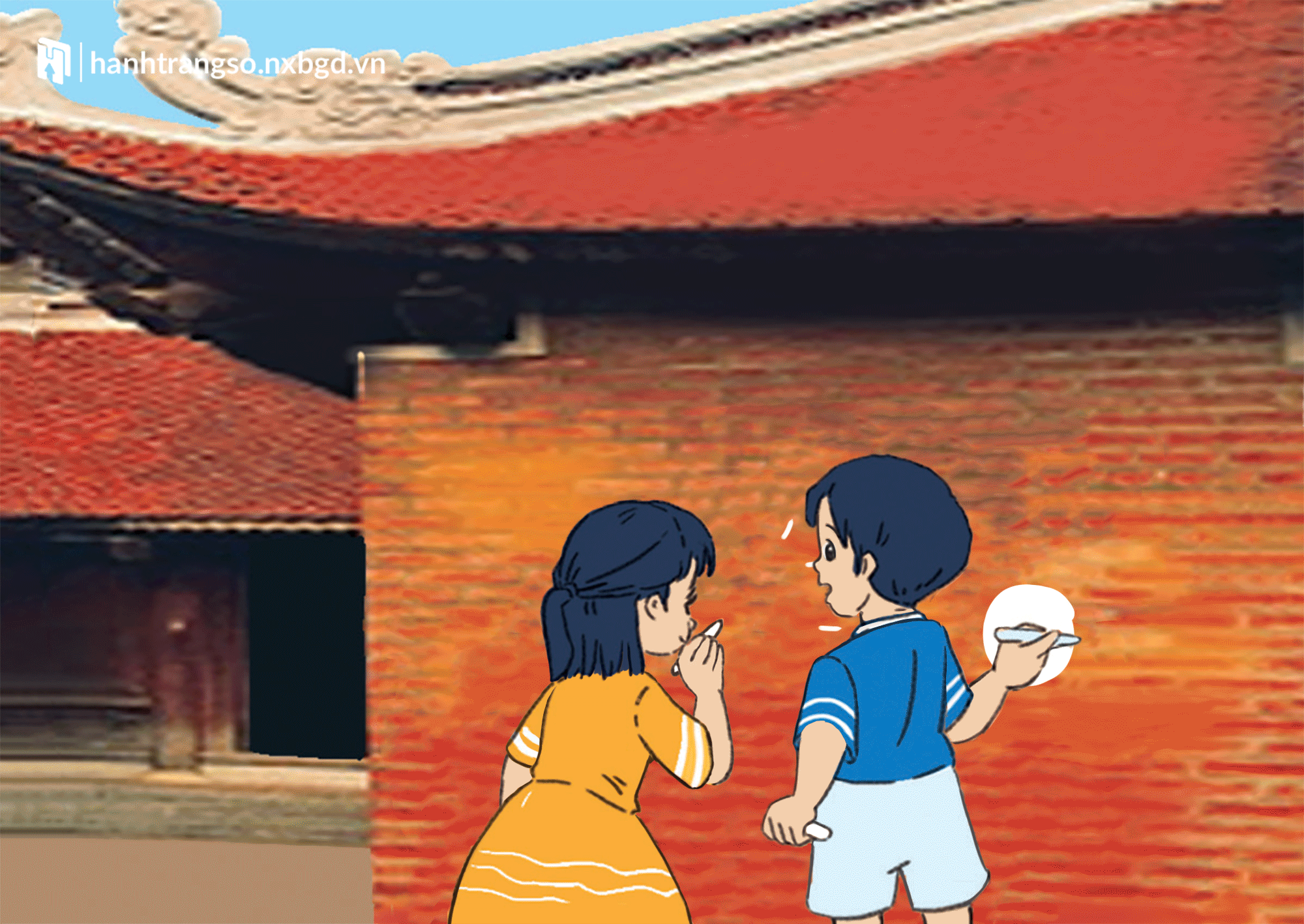 Không vẽ bậy lên tường, không khắc lên cây.
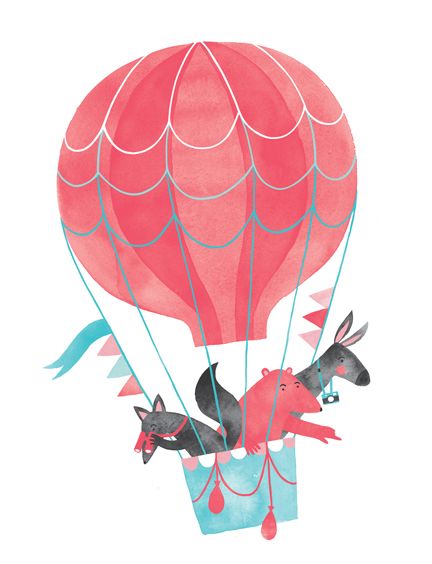 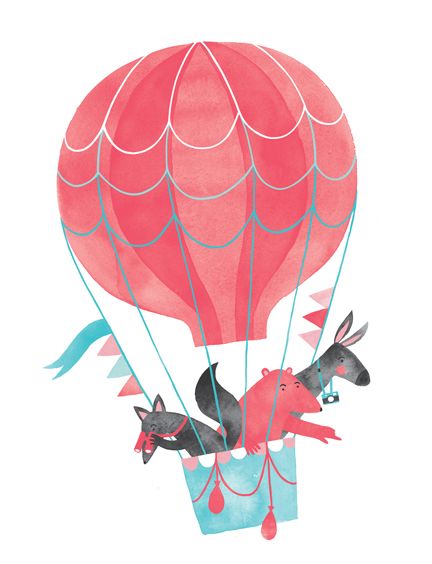 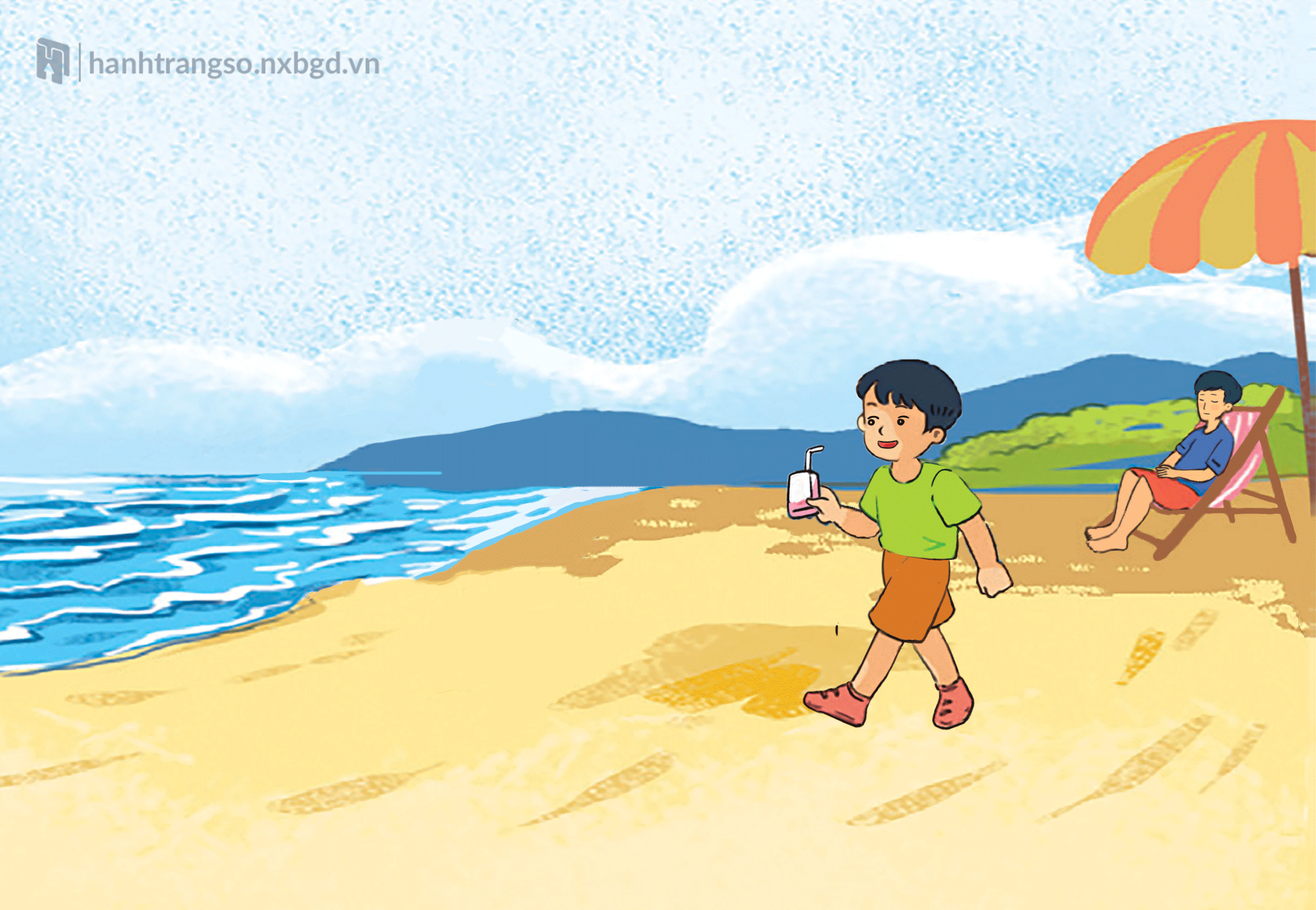 Không vứt rác hay khạc nhổ bừa bãi.
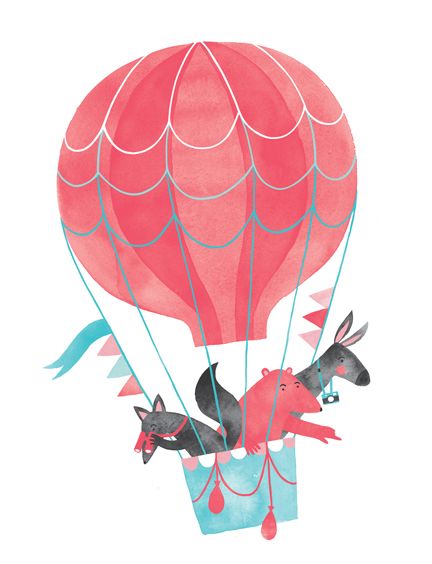 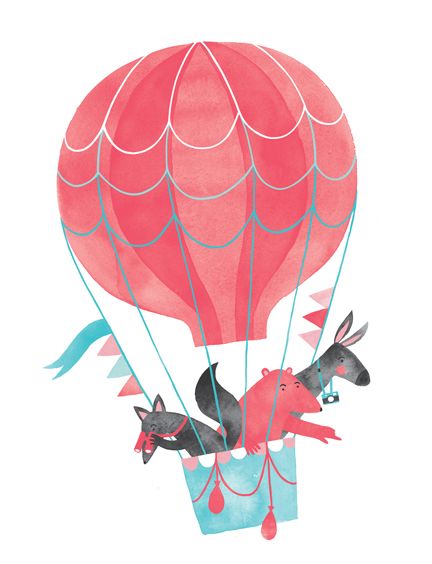 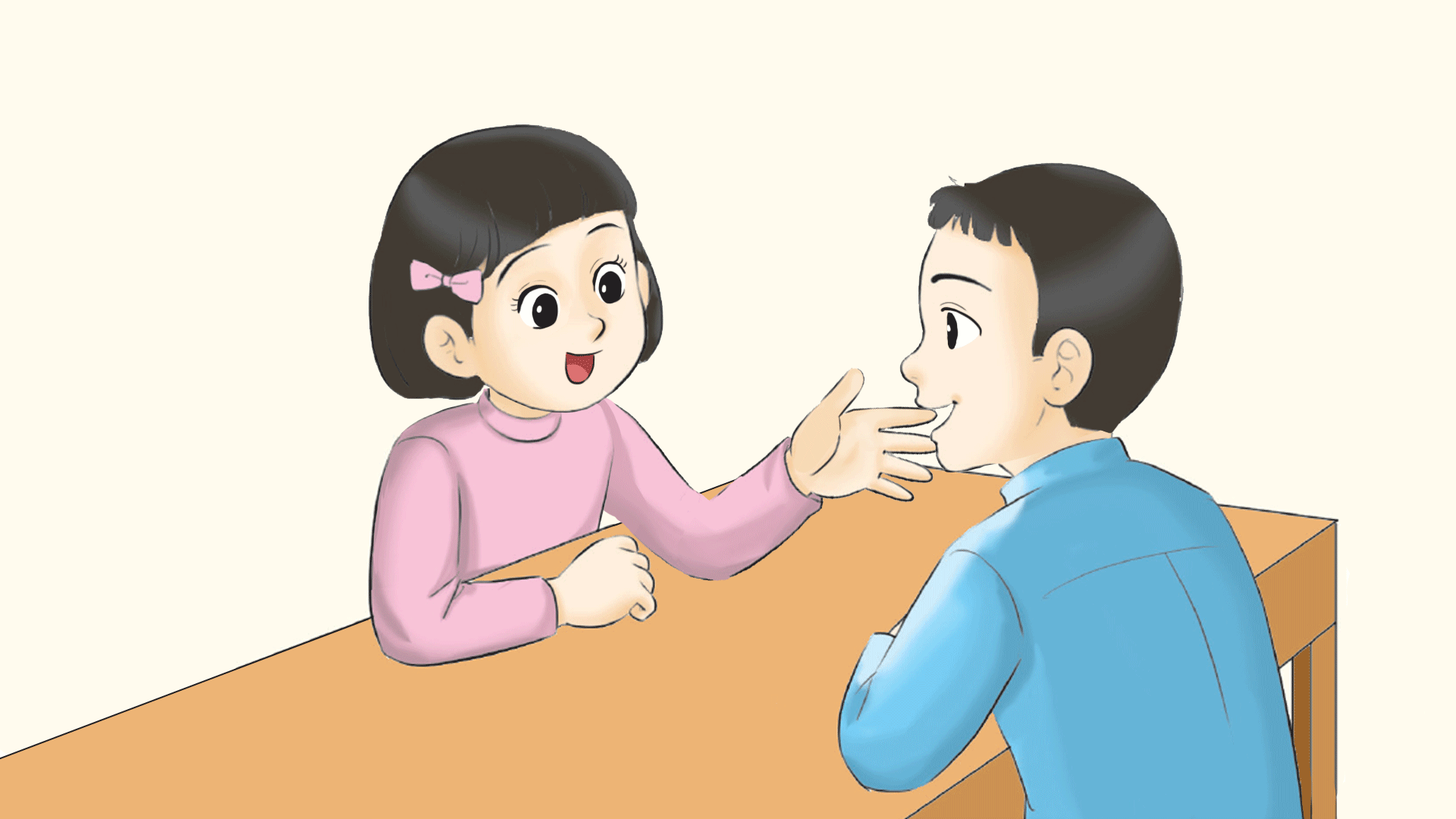 Khuyên các bạn và mọi người cùng chăm sóc, bảo vệ và giữ gìn cảnh đẹp quê hương.
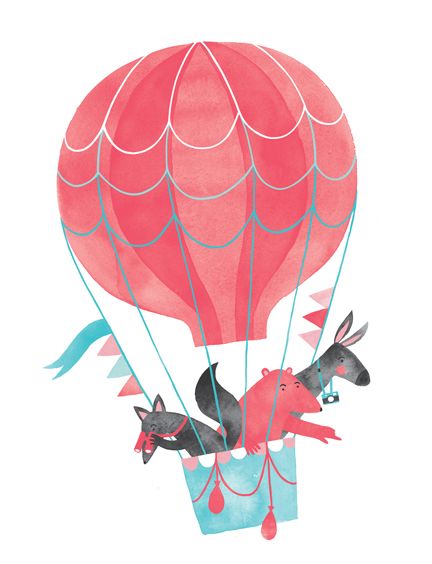 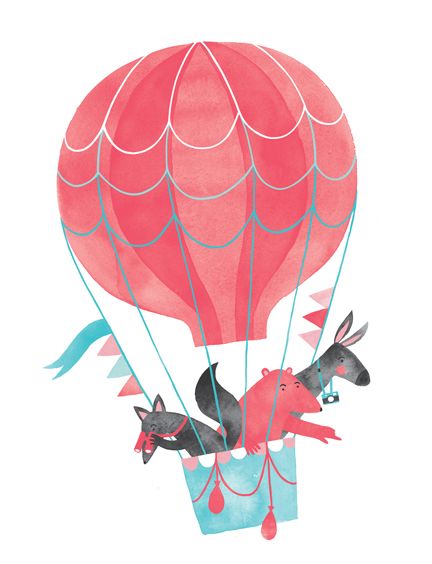 2. Nhắc nhở bạn cùng thực hiện những việc làm cần thiết, phù hợp để giữ gìn vẻ đẹp quê hương
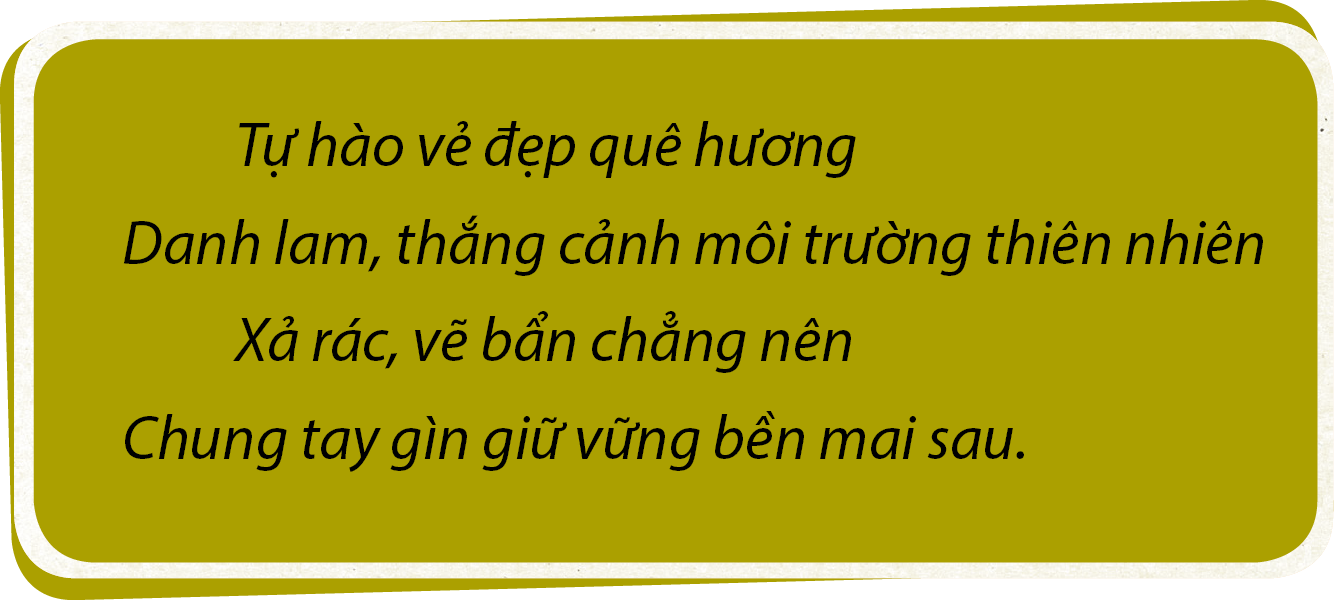 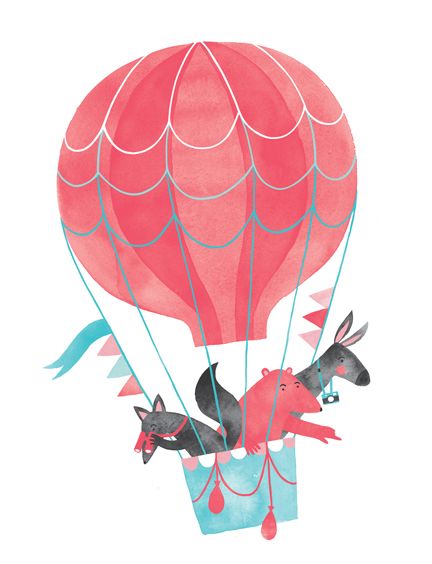 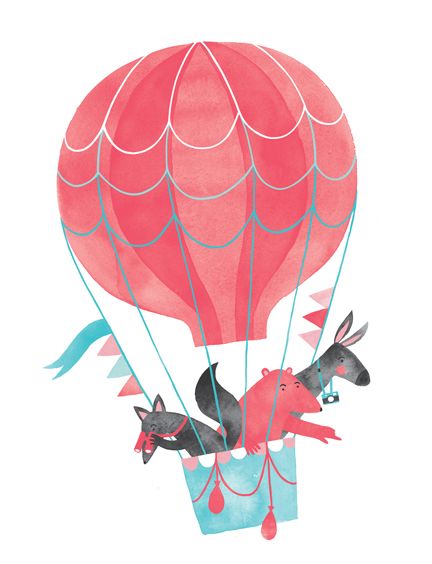 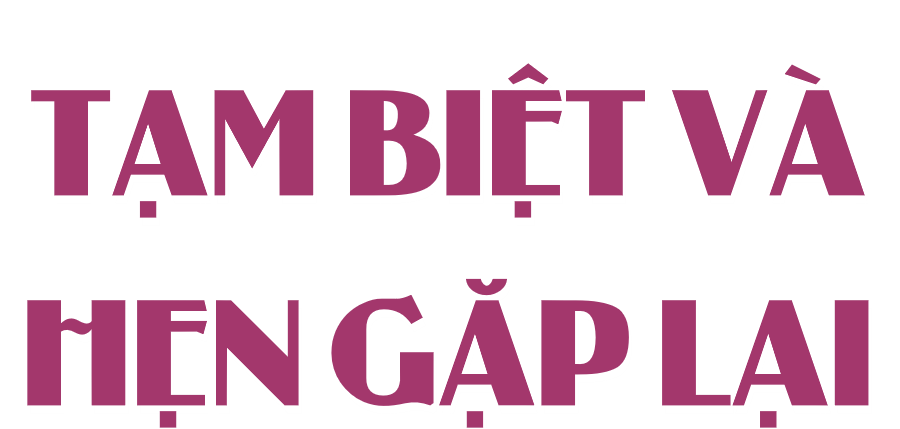 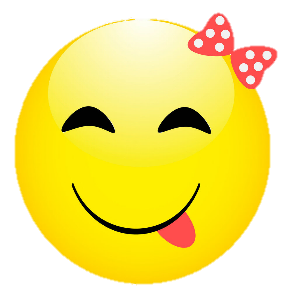 BÀI SOẠN CỦA EM LAN HƯƠNG . 
KÍNH MONG QUÝ THẦY CÔ KHÔNG SHARE VÀO CÁC HỘI NHÓM.
Thầy/Cô đăng ký lấy giáo án liên hệ link Facebook Lan Hương: https://www.facebook.com/profile.php?id=100049274364068
SĐT zalo Lan Hương: 035.447.3852